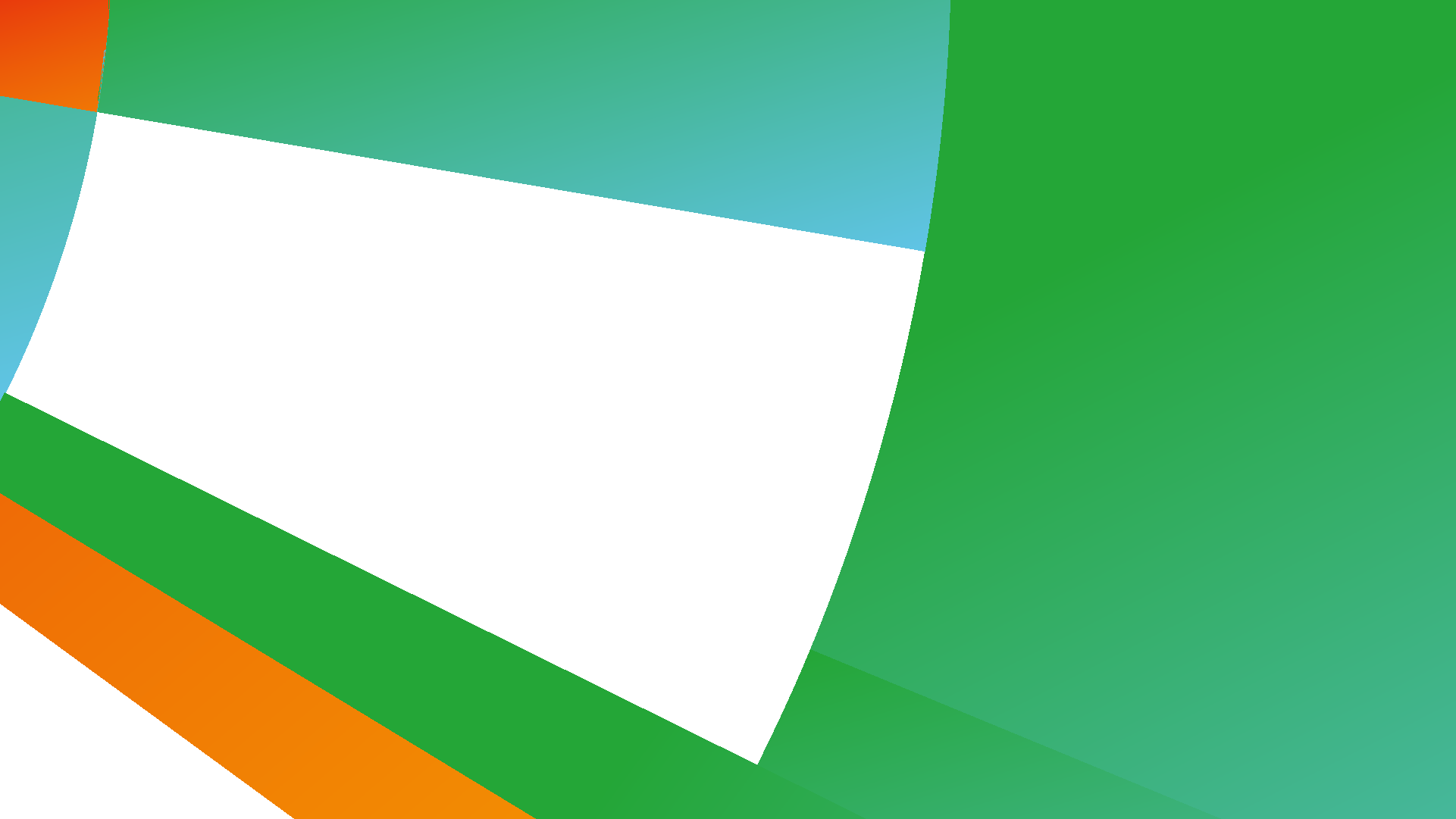 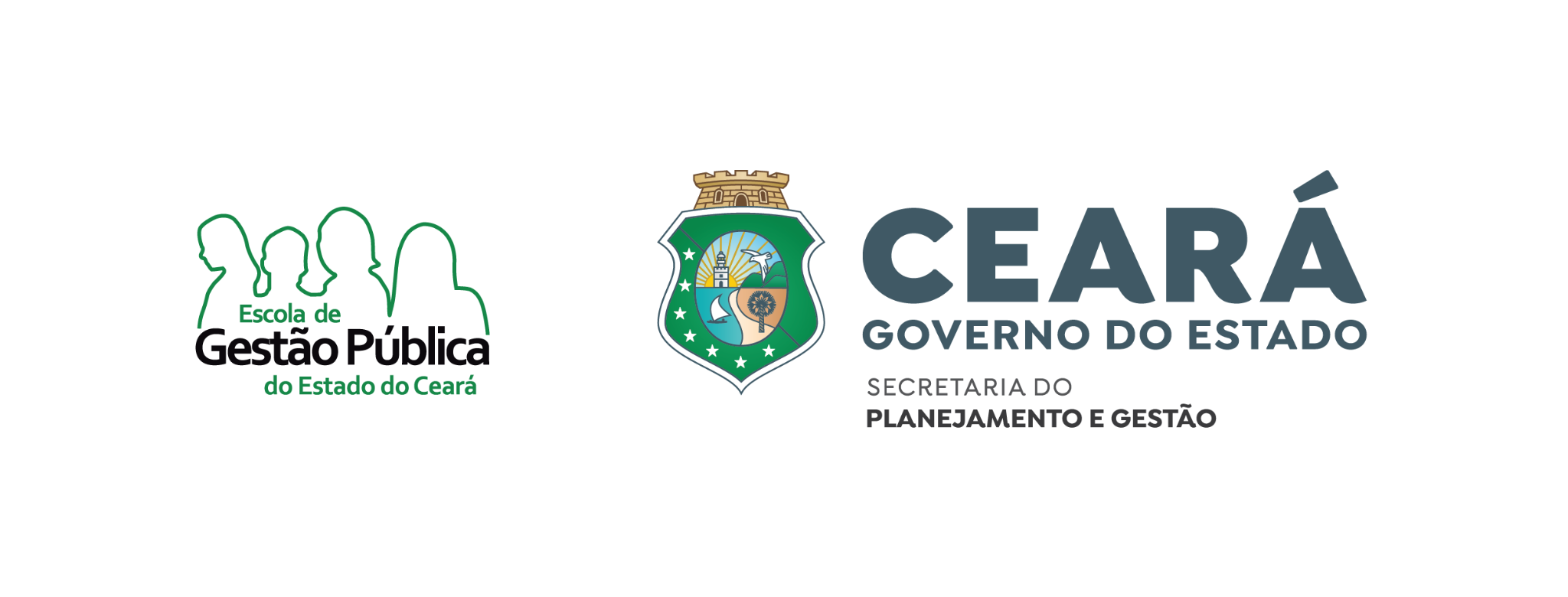 EGPCE 
Educação Corporativa
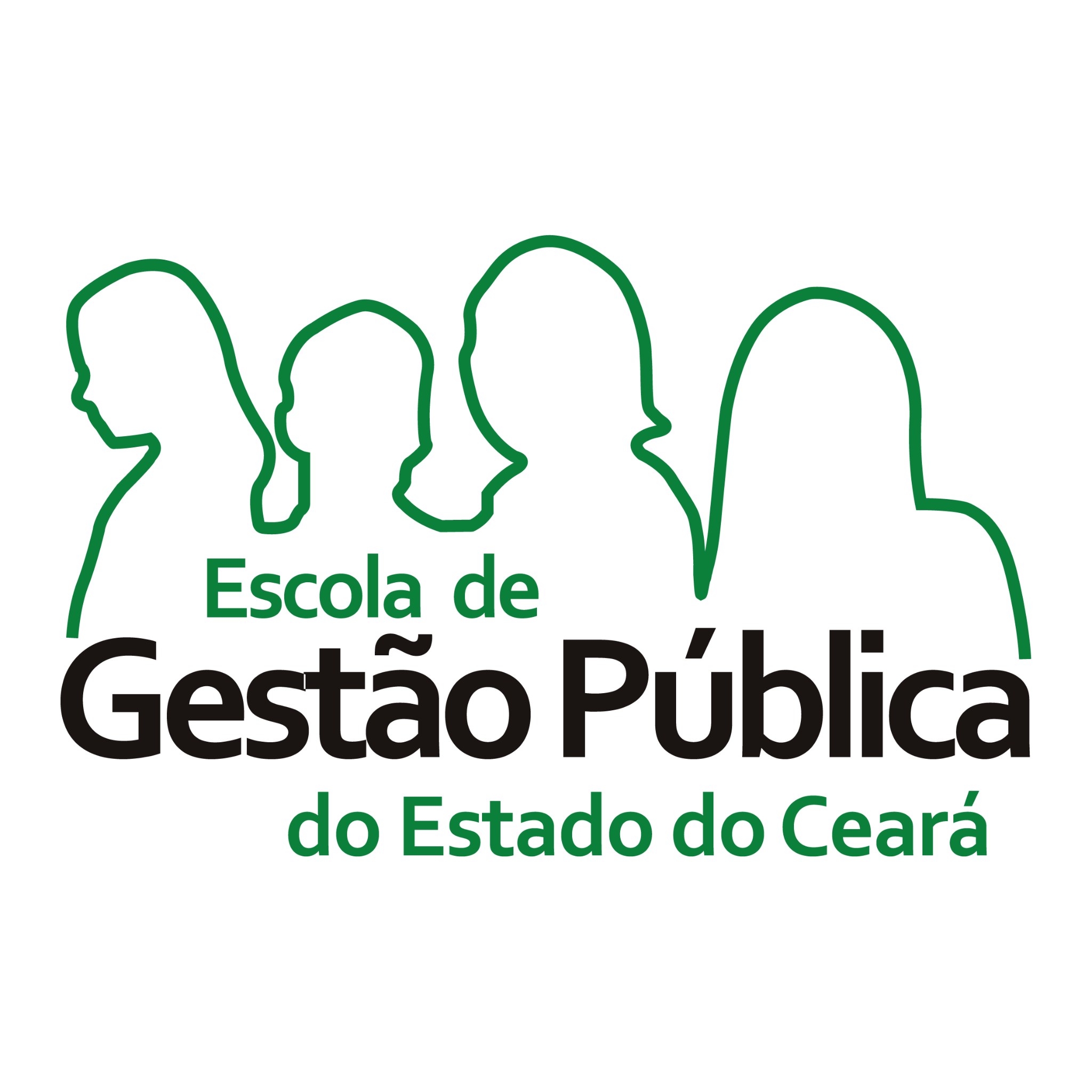 A EGPCE
Escola de Gestão Pública do Estado do Ceará
Criada em 2009
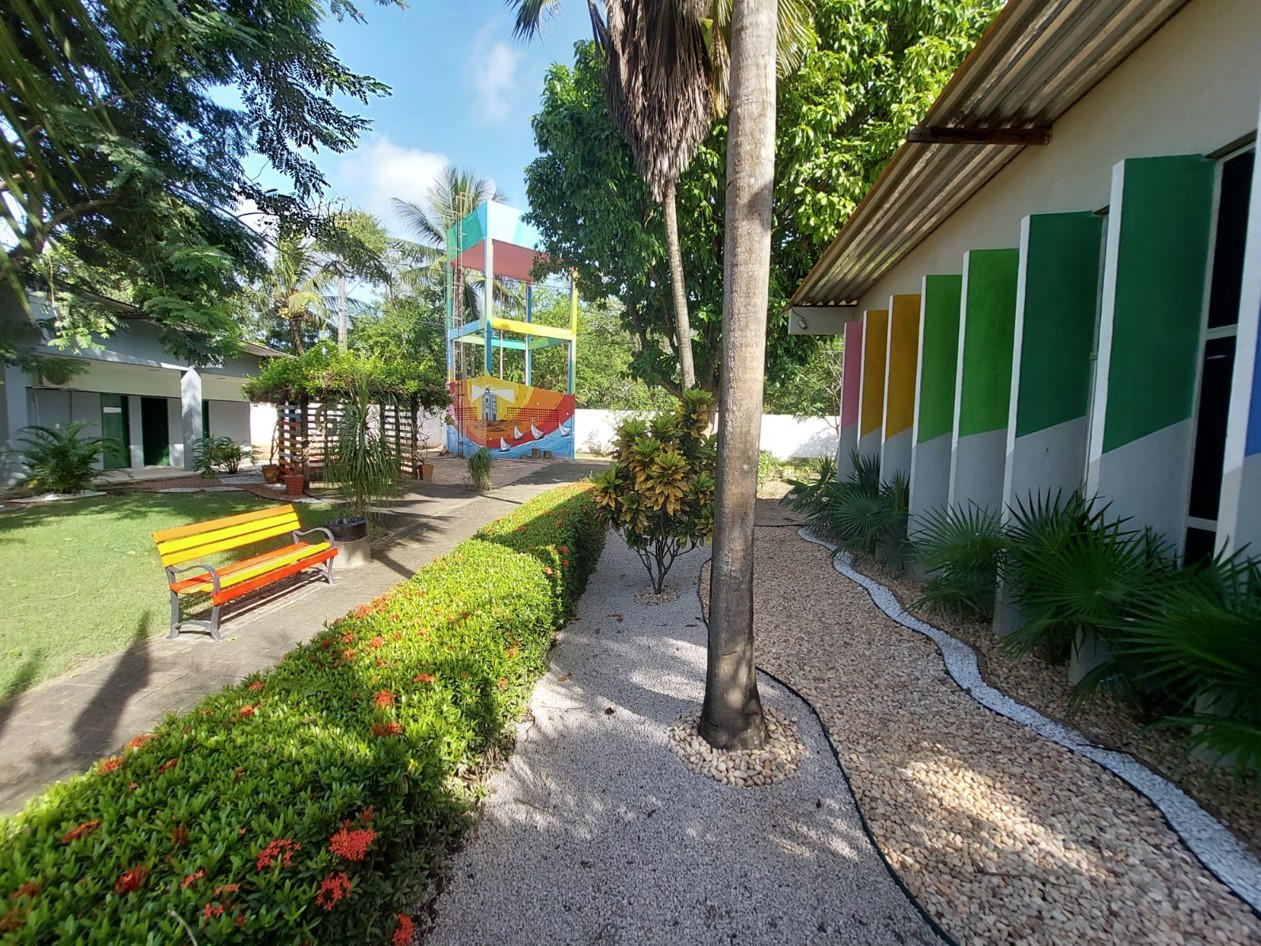 Vinculada à Secretaria do Planejamento e Gestão - Seplag
Missão
Desenvolver o processo educacional em gestão pública, com vistas ao aprimoramento das competências dos atores públicos, possibilitando a melhoria da prestação dos serviços ao cidadão.
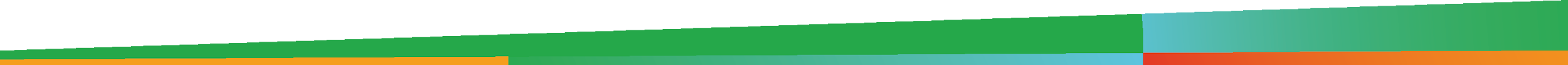 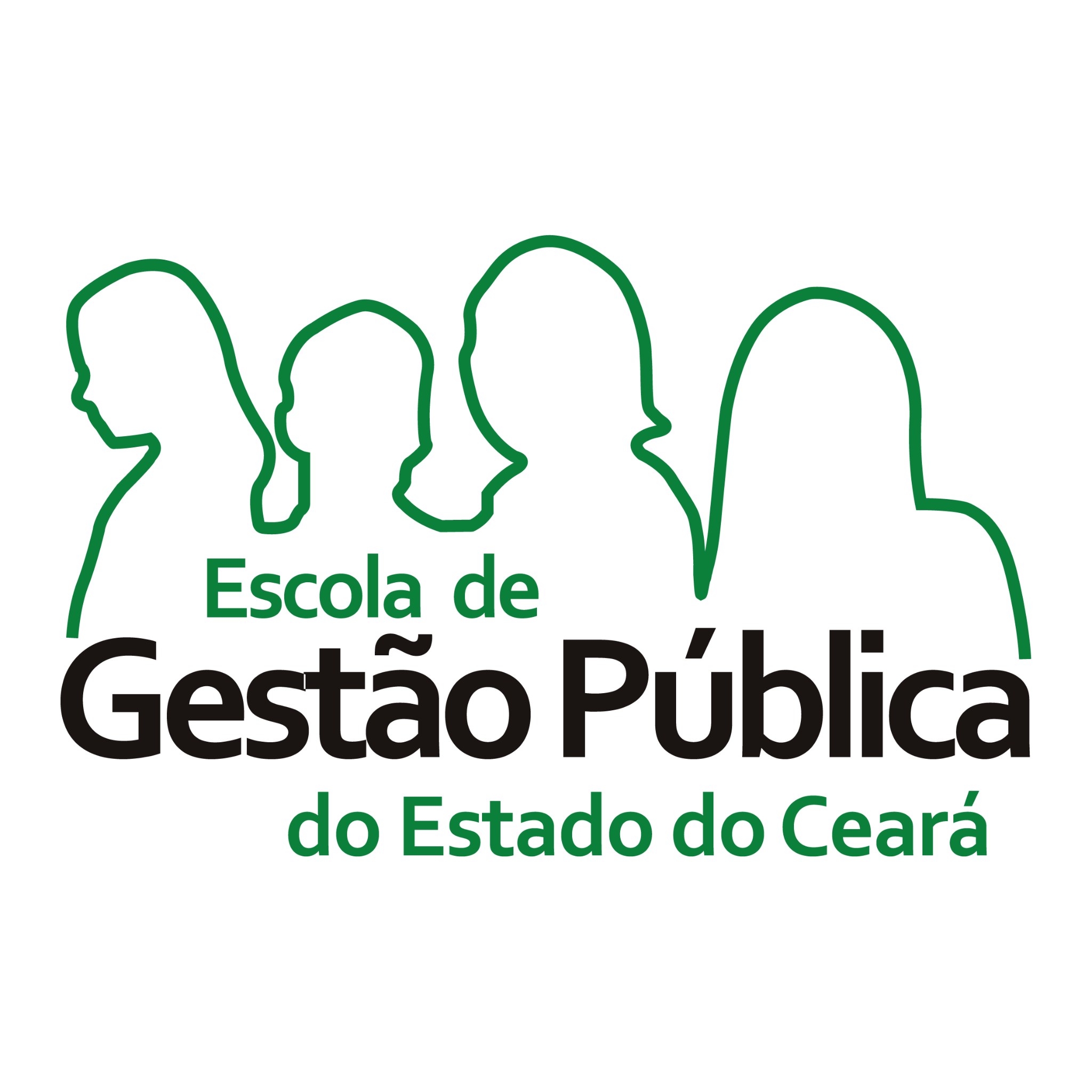 ESTRUTURA FÍSICA
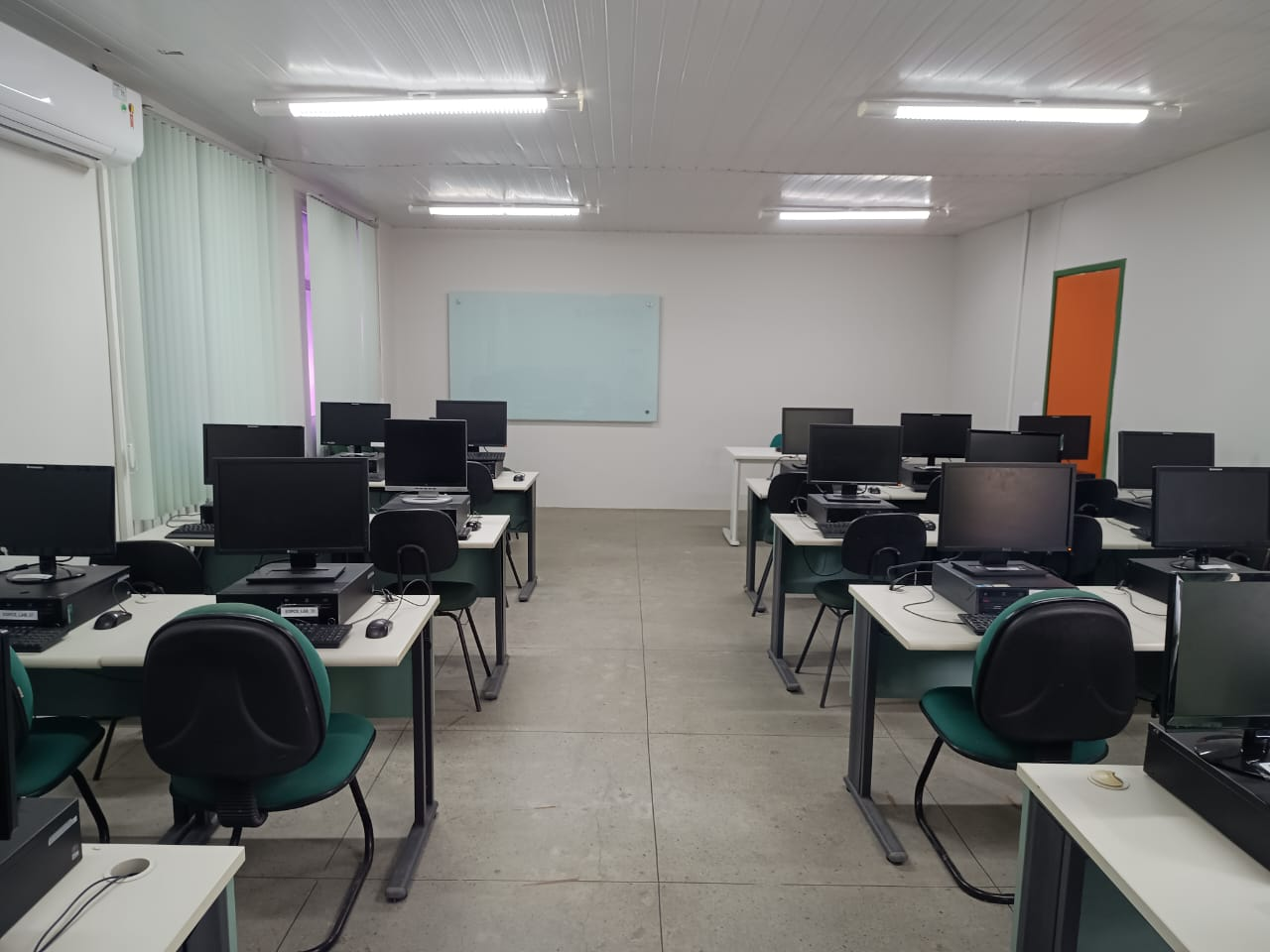 2 Laboratórios de Informática 
3 Salas de aulas
2 Salas para trabalhos em grupo 
1 Sala multiuso
1 Auditório
1 Espaço de convivência
Estacionamento amplo
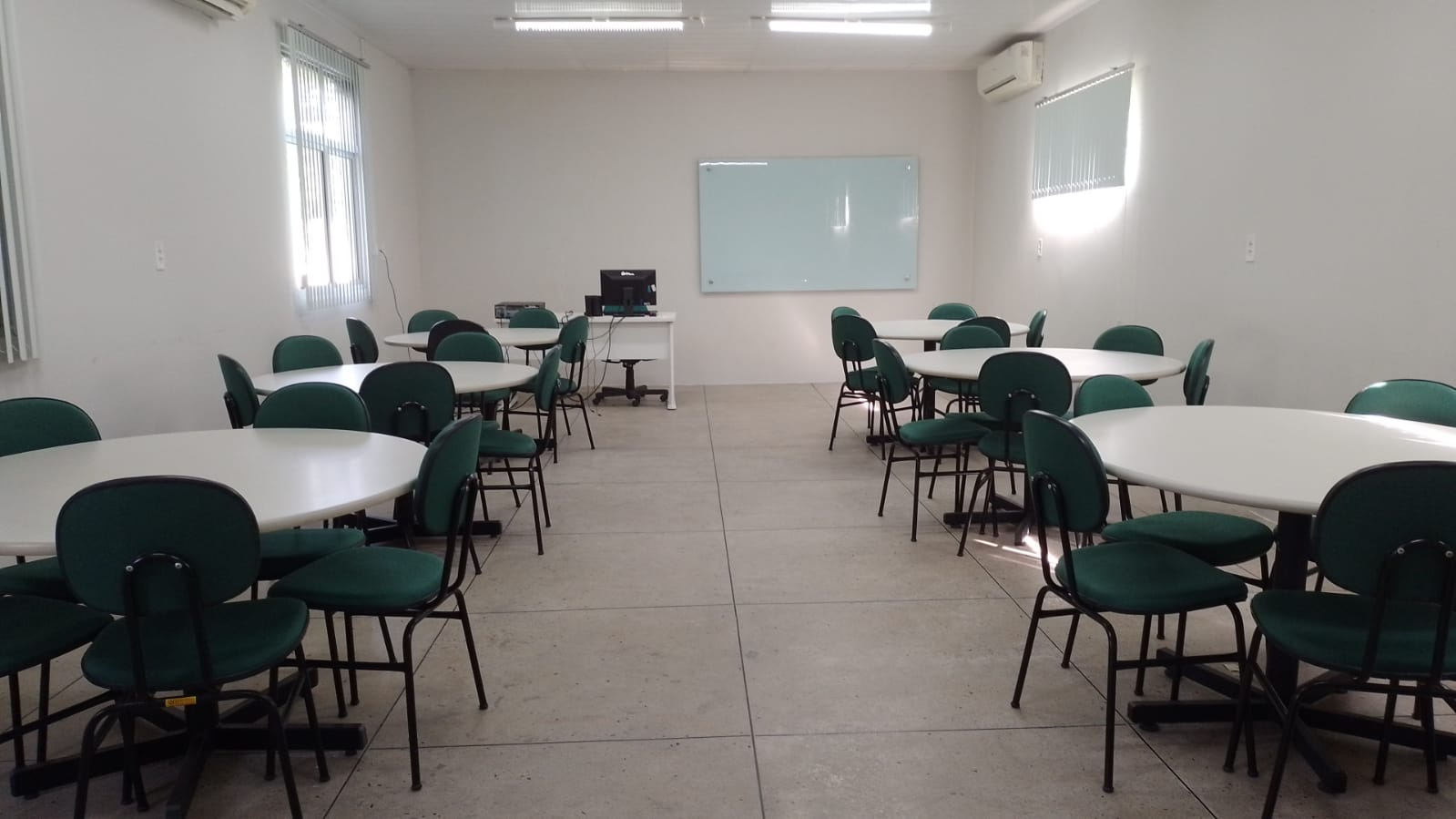 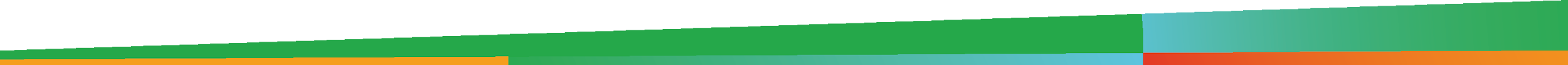 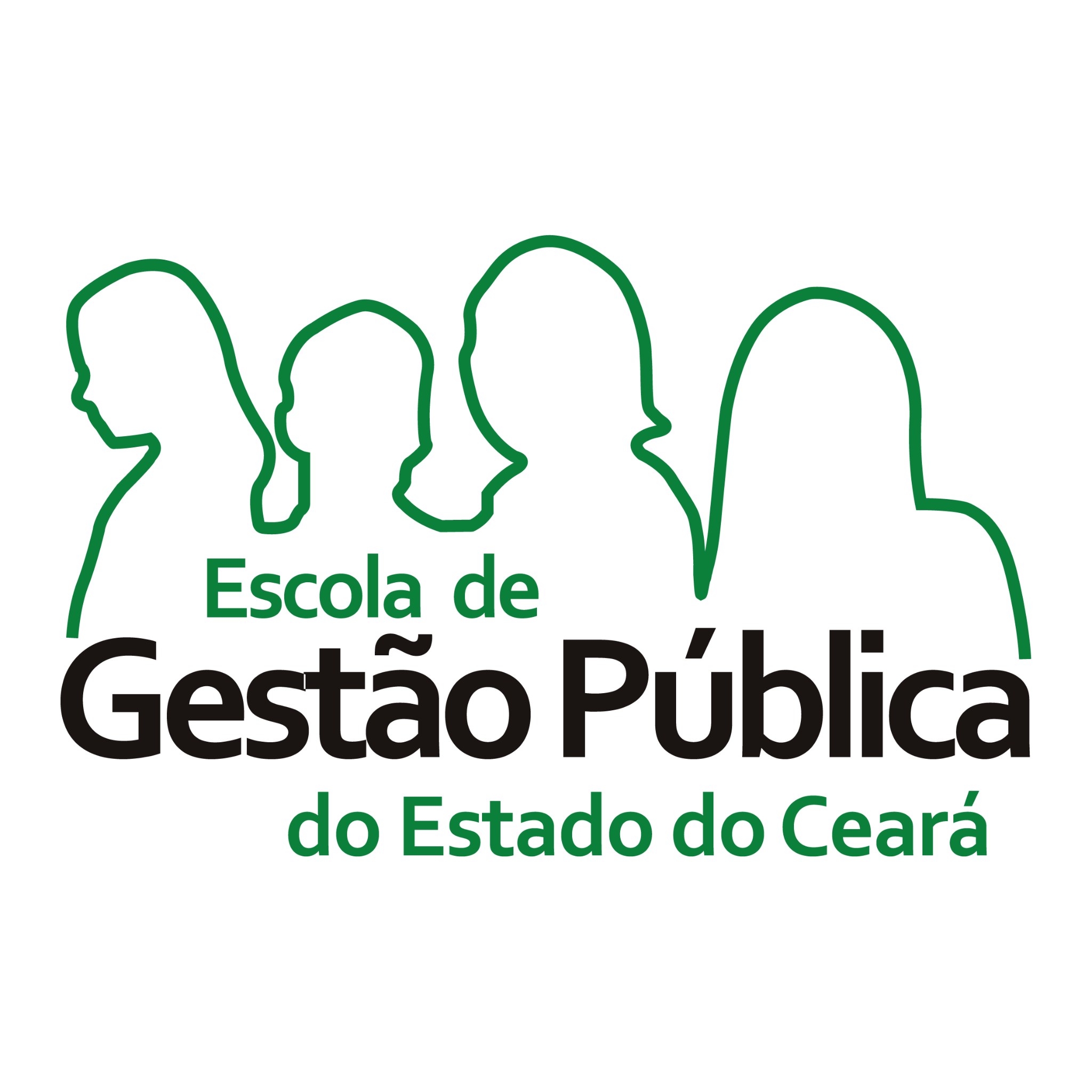 PROGRAMA DE FORMAÇÃO
Visa adequar as competências dos servidores e empregados públicos aos objetivos das instituições. Por meio dele, são realizadas formações nas modalidades: presencial, a distância, remoto online e híbrido.
Eixos Temáticos
Previdência
Gestão e Desenvolvimento de Pessoas
Administrativo-financeiro
Planejamento, Orçamento e Finanças
Políticas Públicas
Desenvolvimento Sustentável
Controle Interno
Modernização Organizacional
Tecnologia da Informação e Comunicação
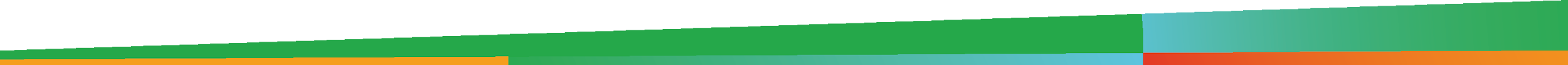 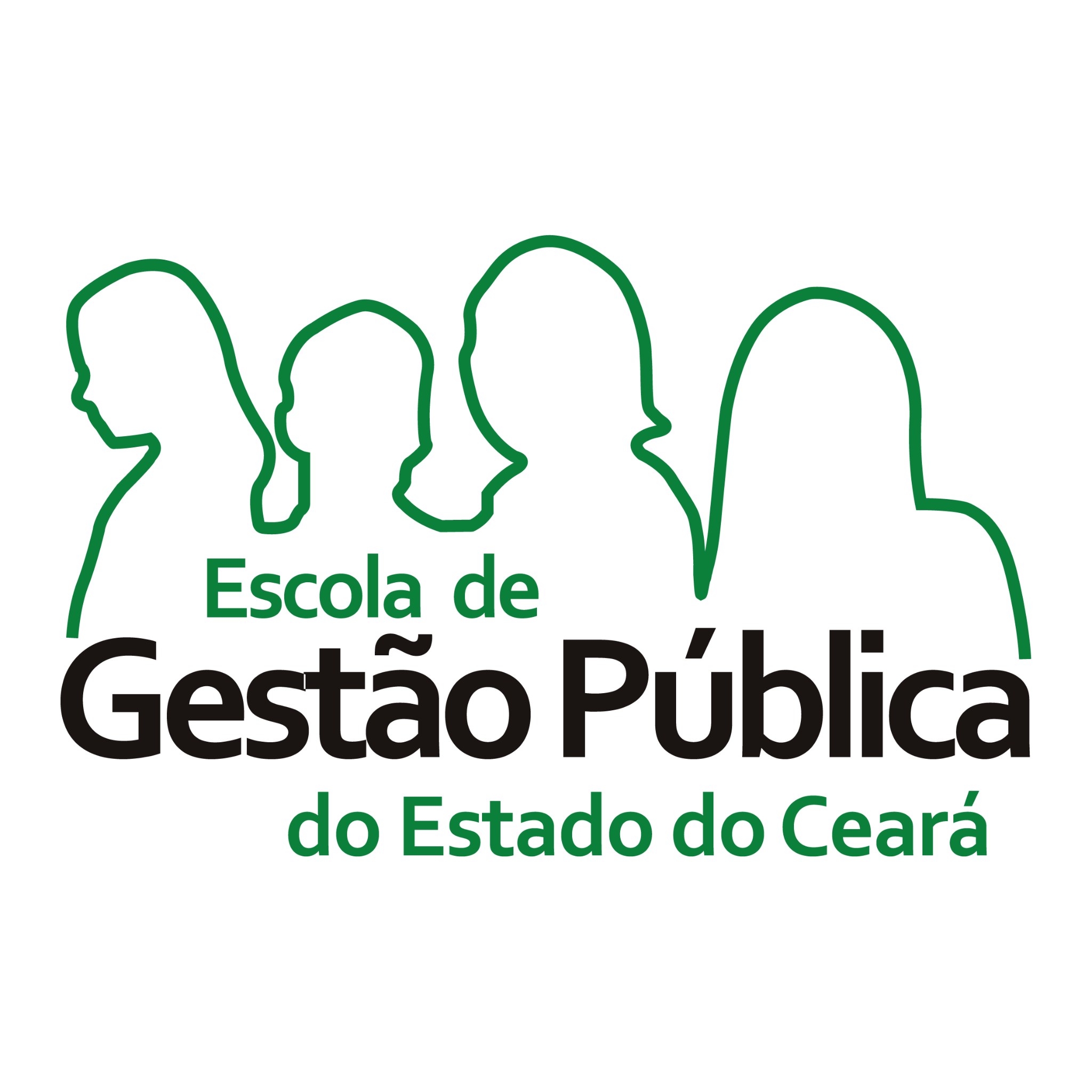 MODALIDADES DE ENSINO
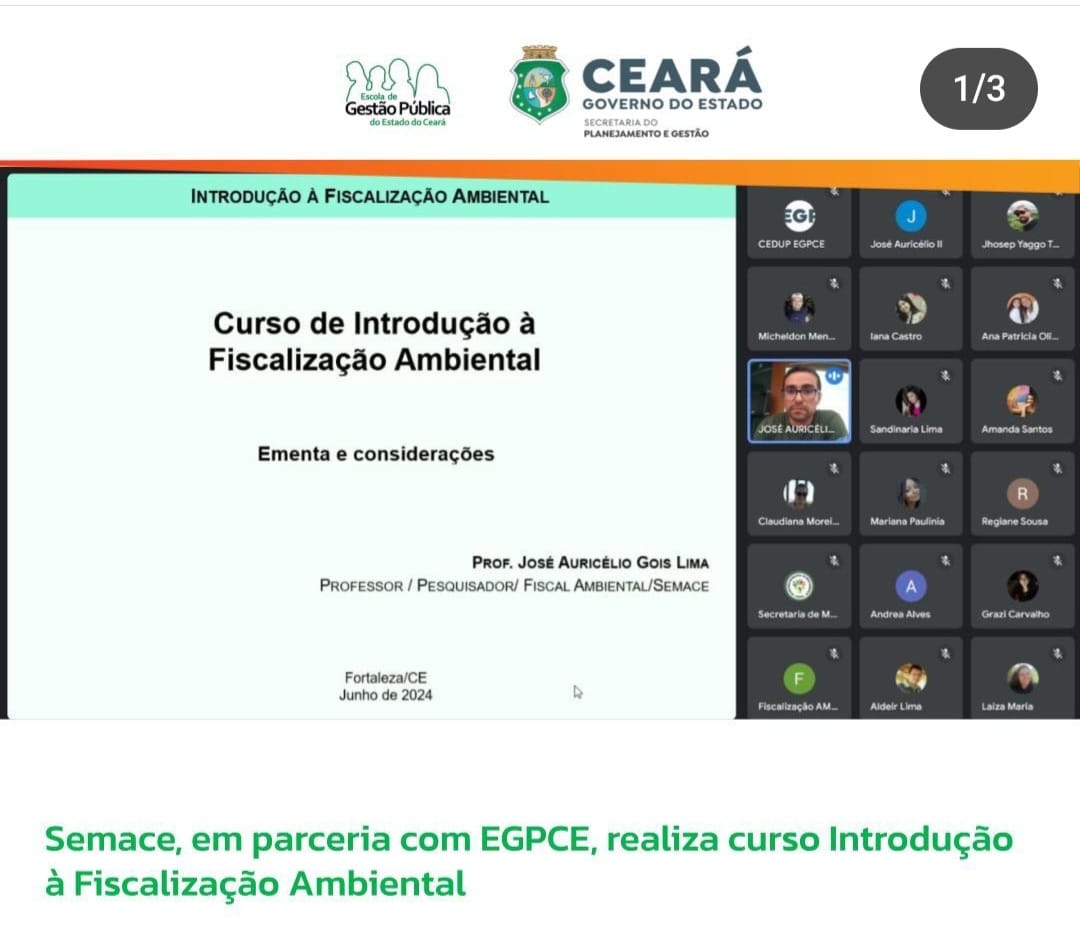 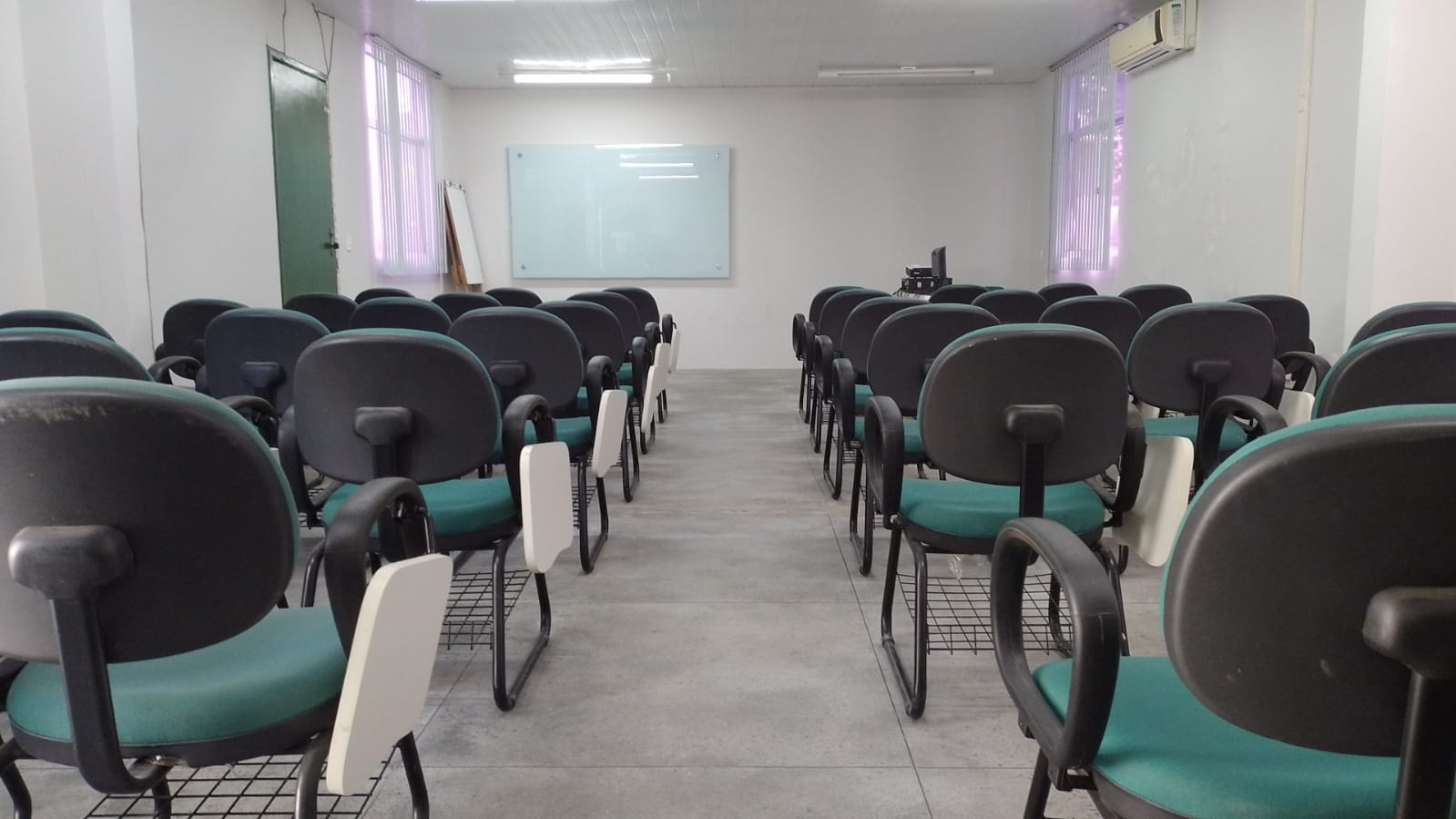 Presencial
Remoto Online
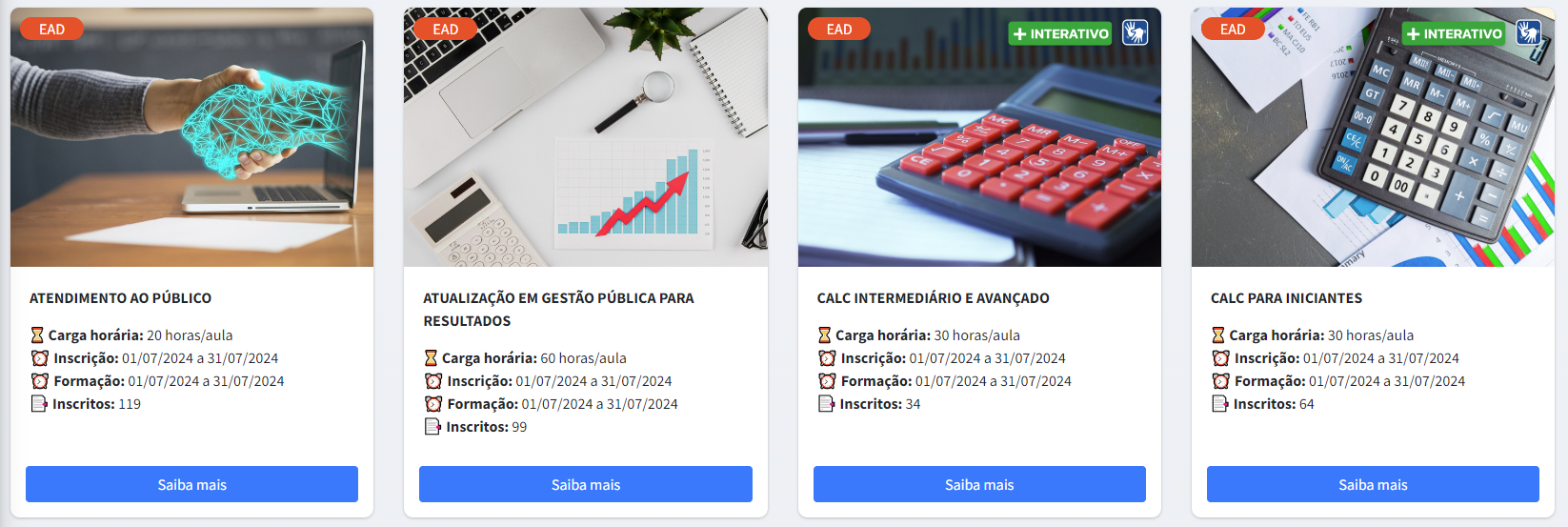 EaD
Híbrida
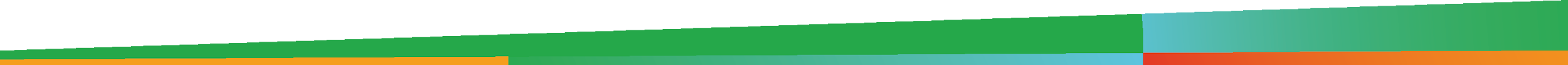 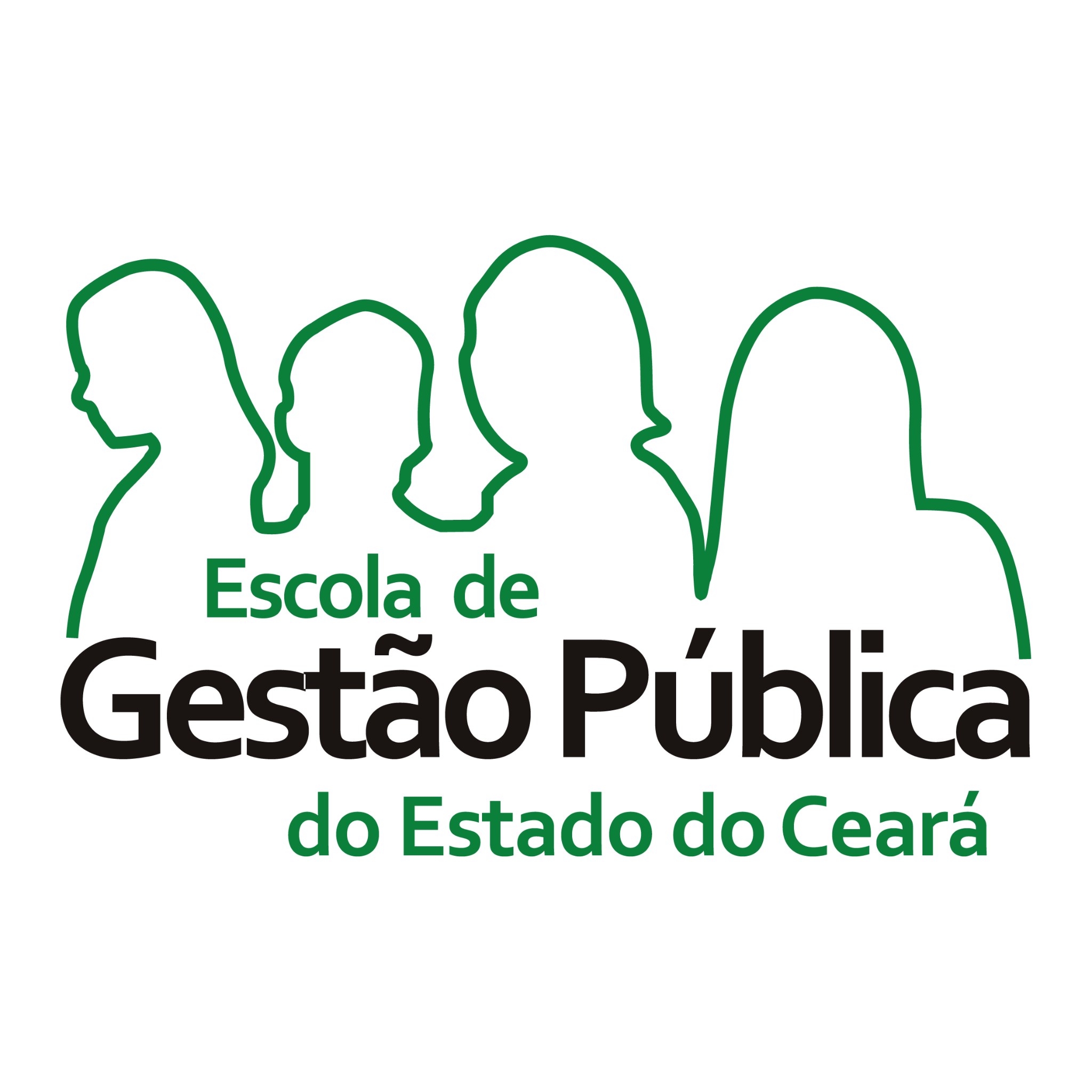 EGPCE VIRTUAL
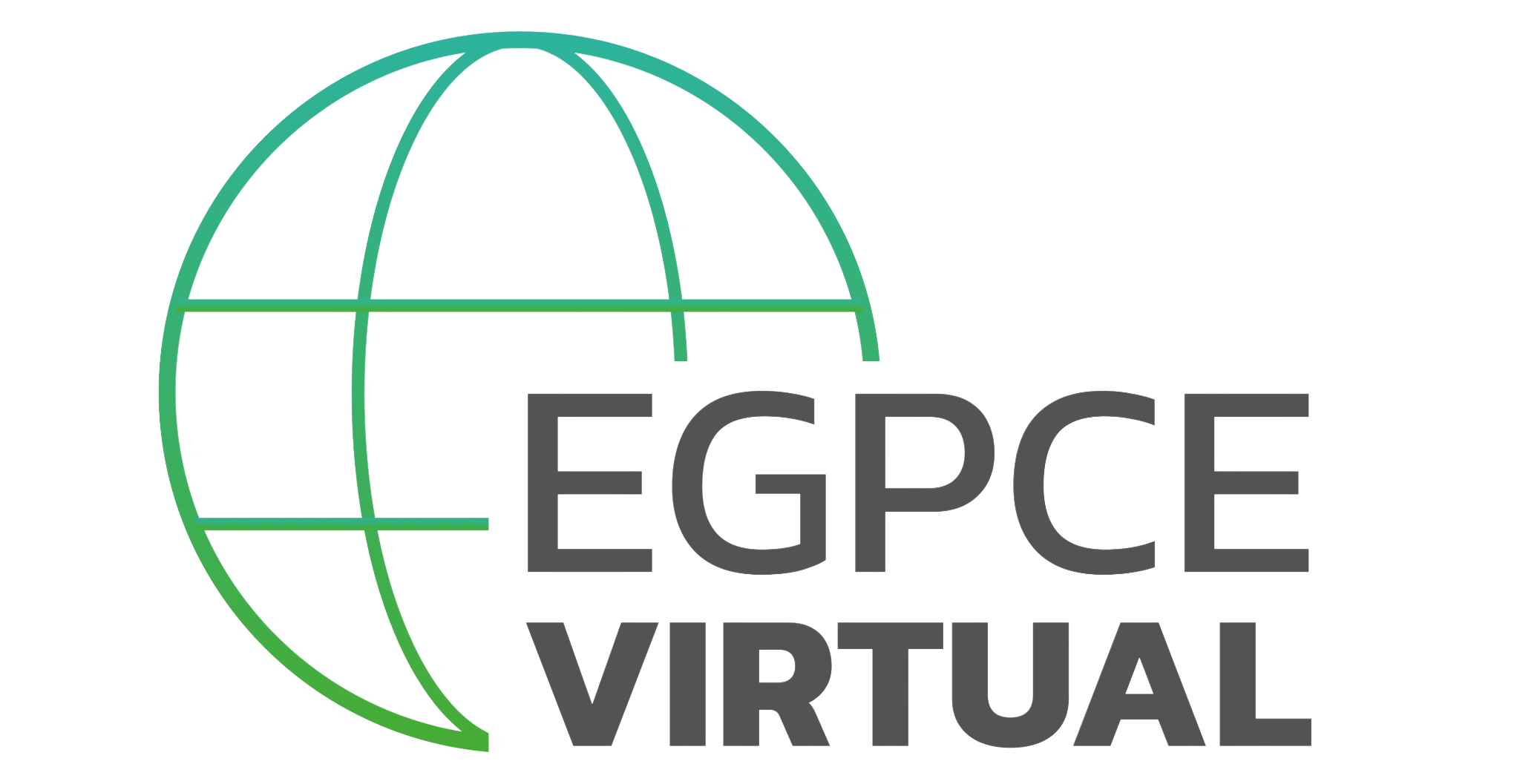 escola.egp.ce.gov.br
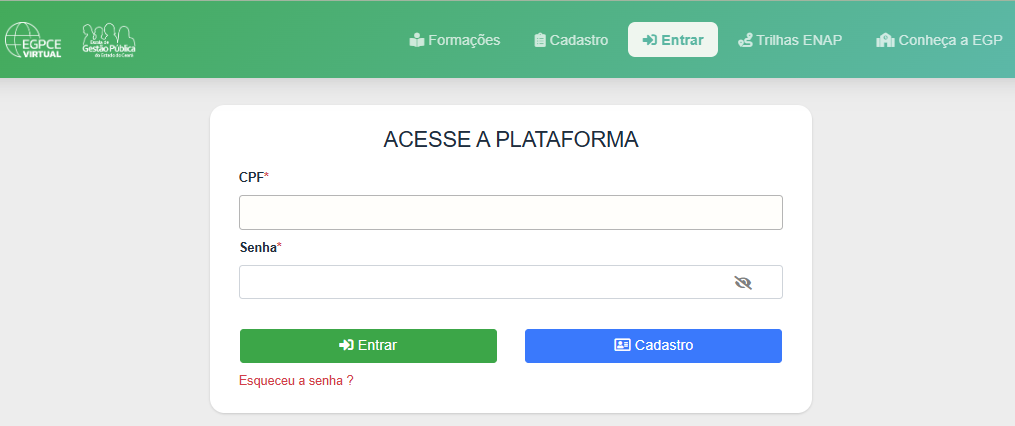 Plataforma de acesso e inscrição nas formações disponibilizadas pela EGPCE nas diversas modalidades.
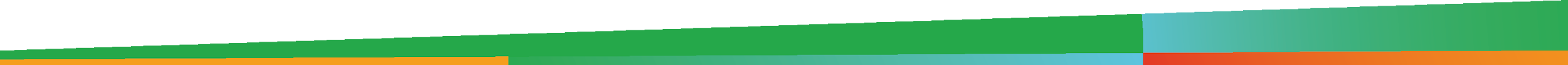 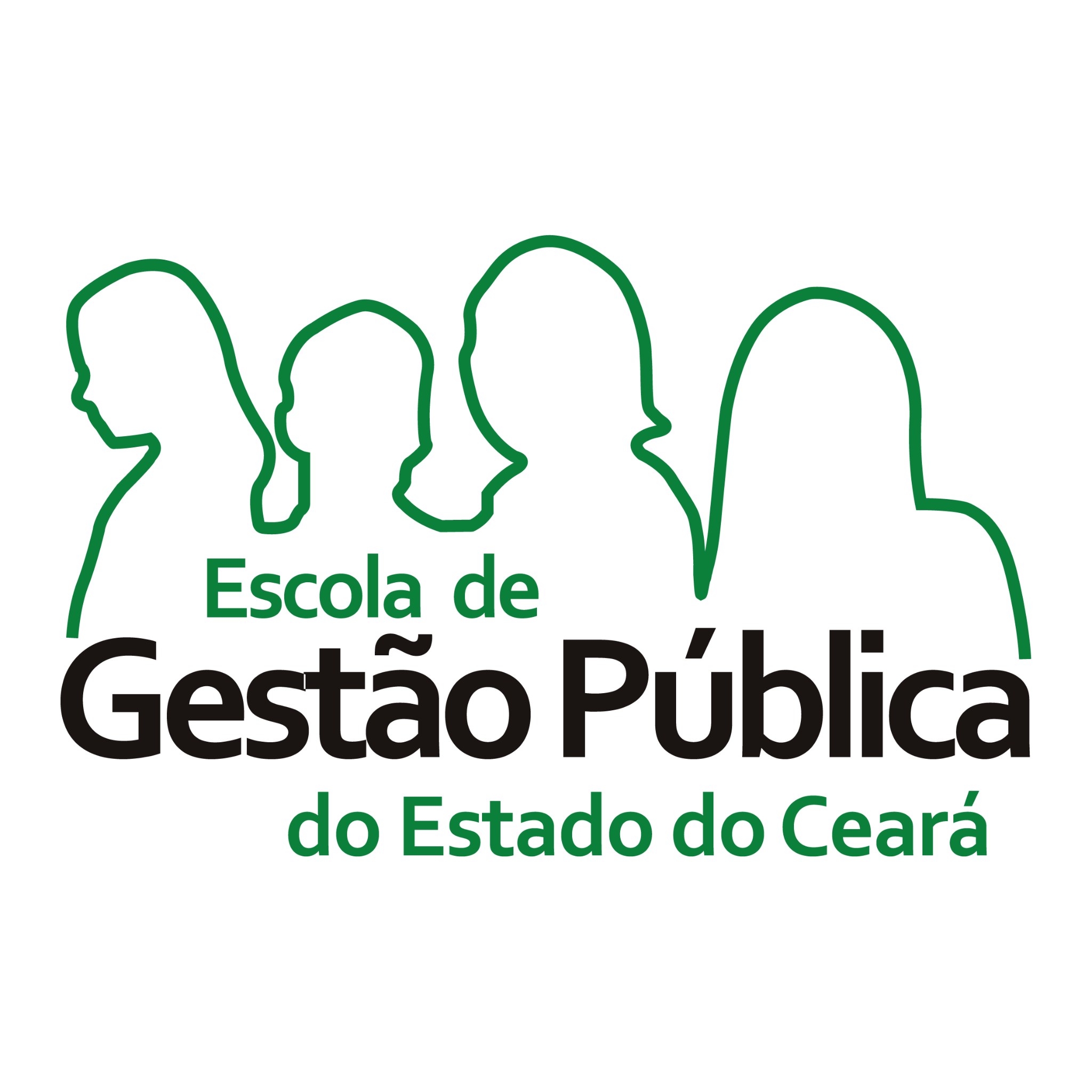 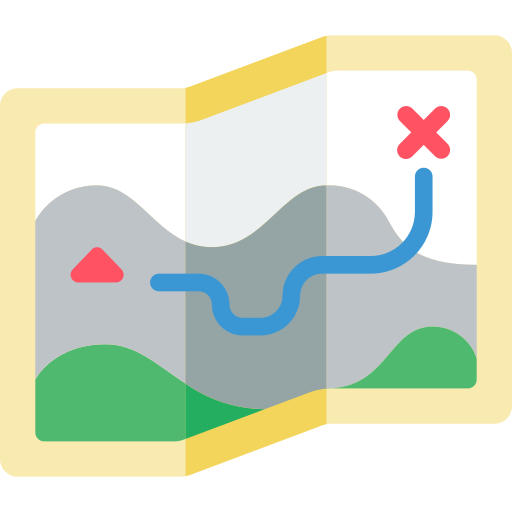 TRILHAS DE APRENDIZAGEM
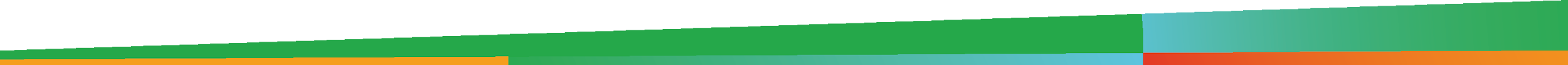 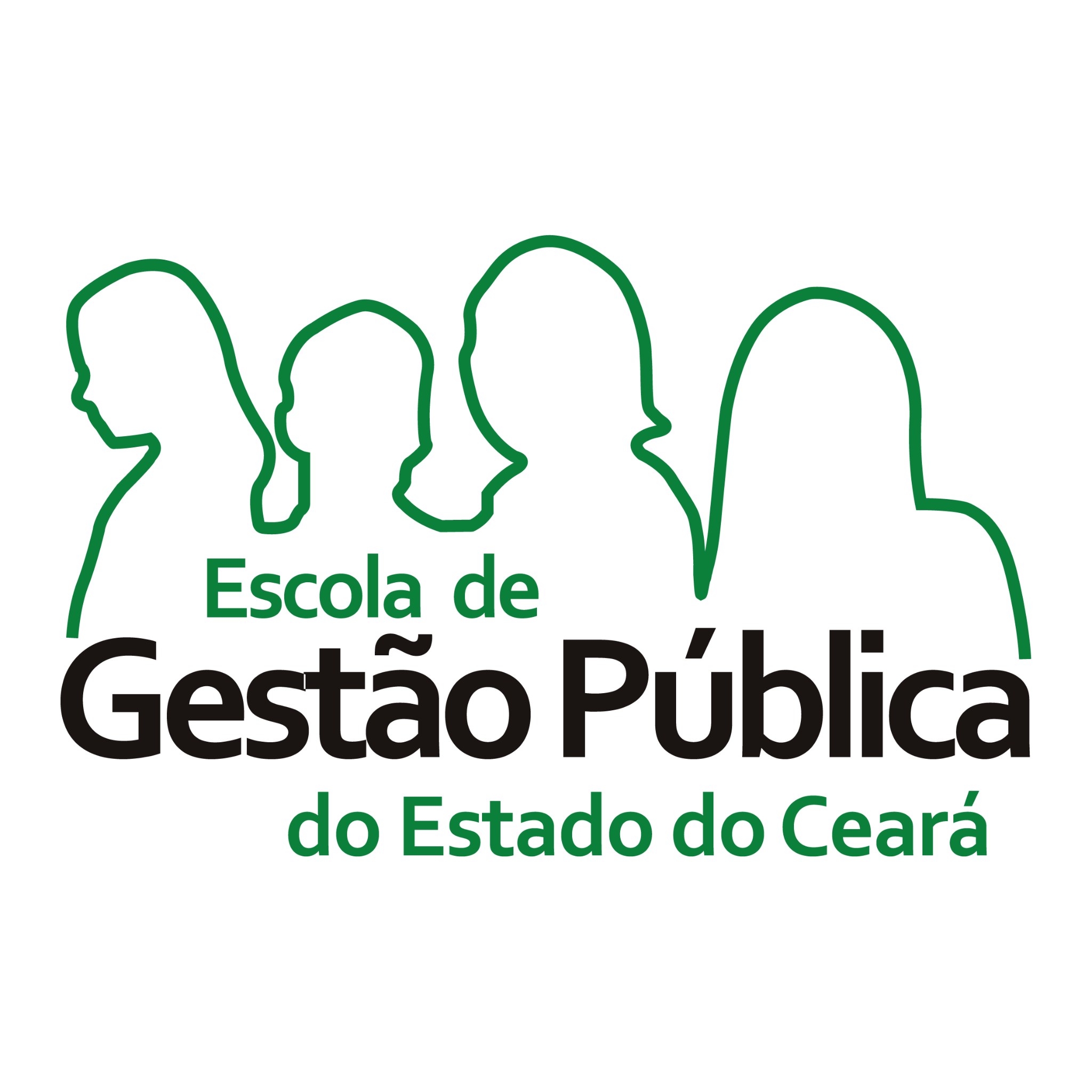 TRILHAS DE APRENDIZAGEM ENAP
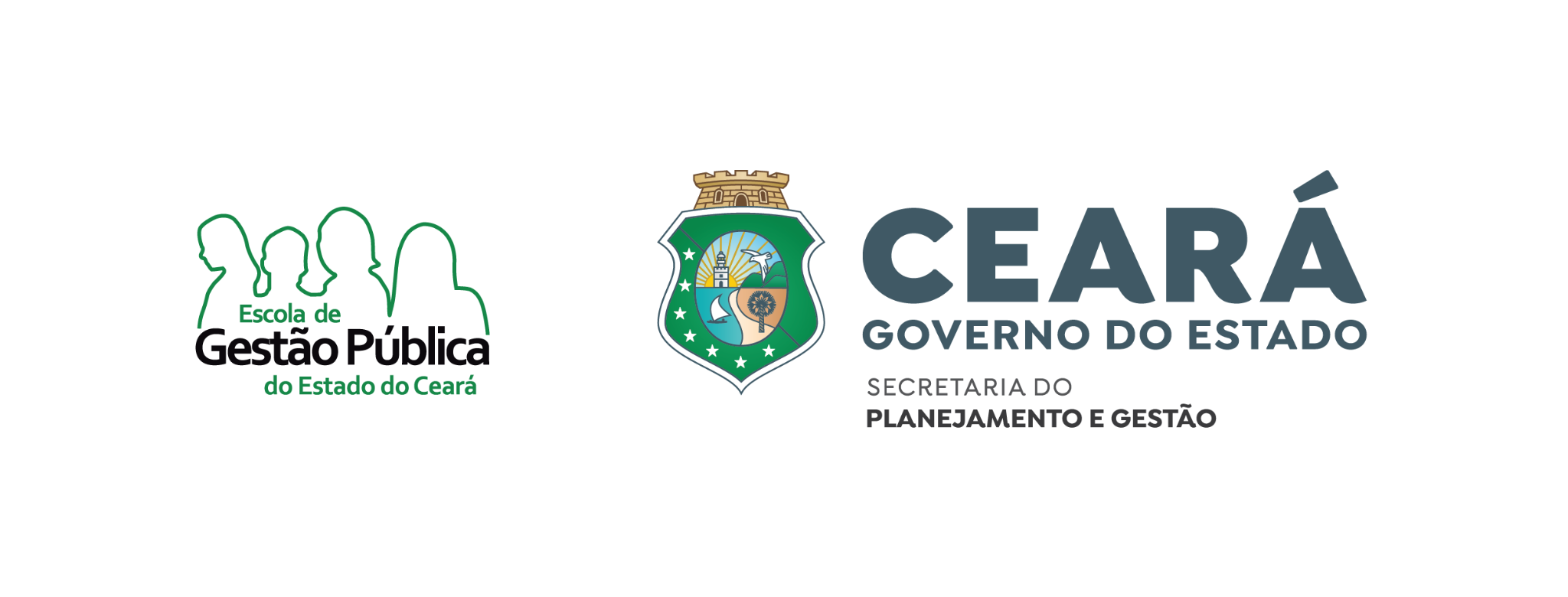 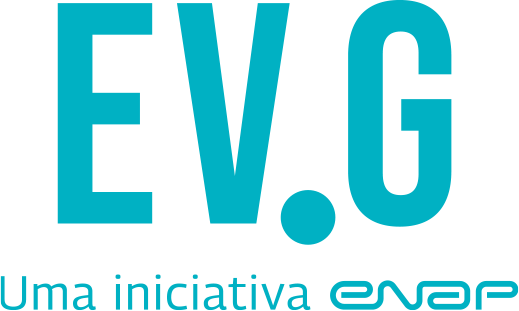 PARCERIA
Educação a Distância (EaD)
MODALIDADE
Lideranças e Servidores Estaduais e Municipais do Ceará
PÚBLICO-ALVO
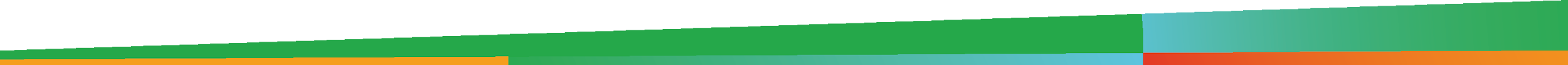 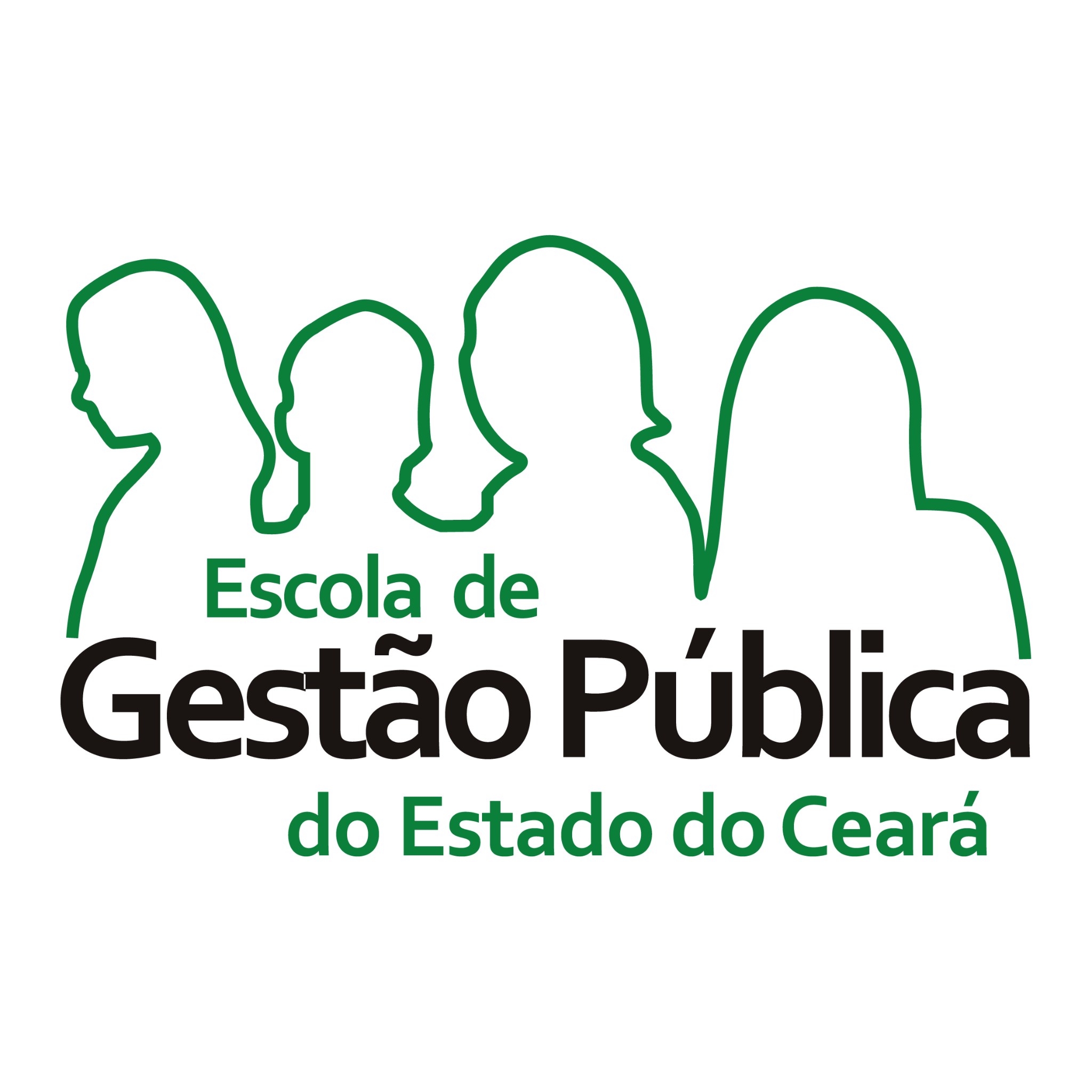 TRILHAS DE APRENDIZAGEM EGPCE
MODALIDADE
Educação a Distância (EaD)
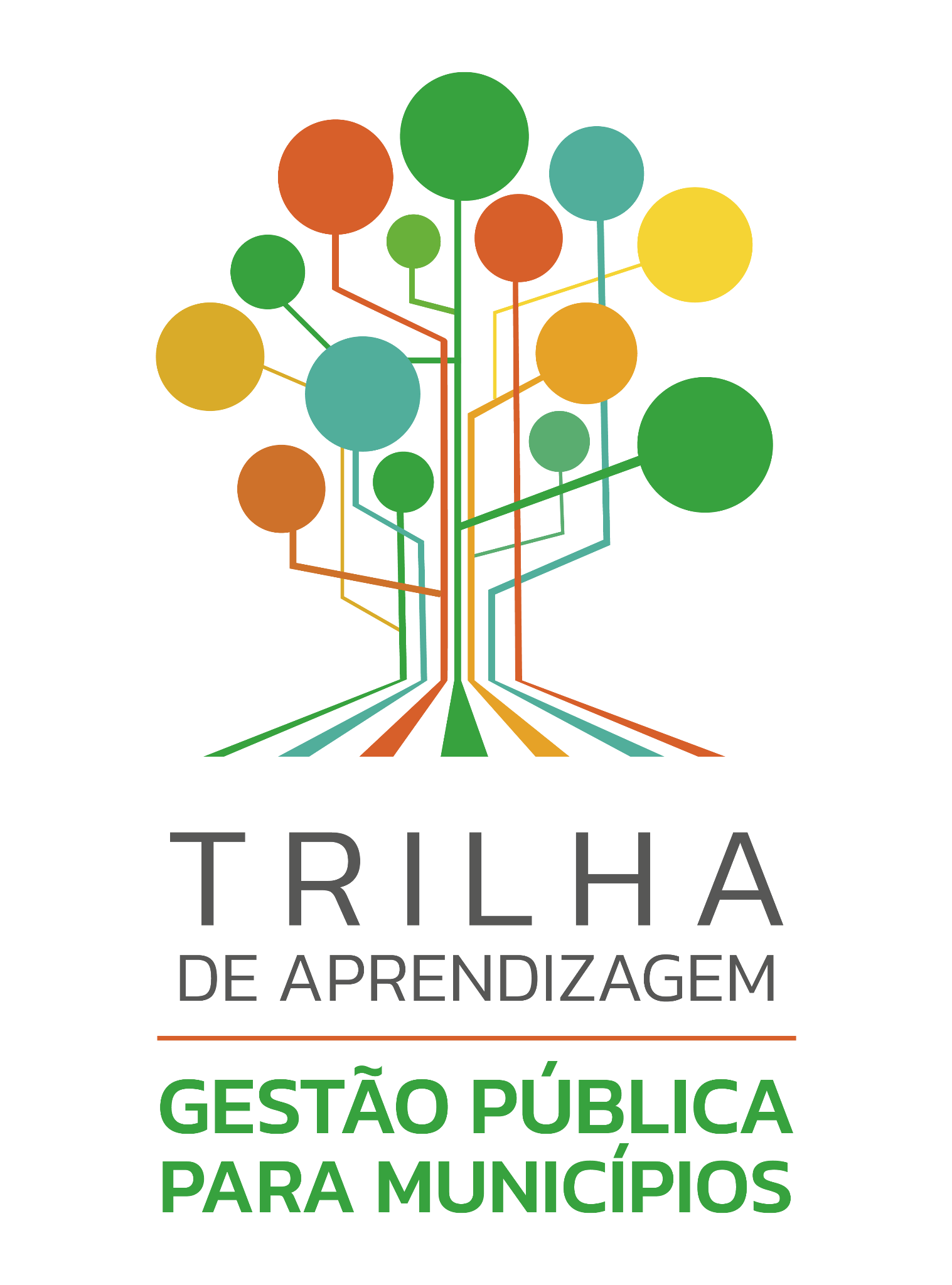 01
Inteligência Emocional e Trabalho em Equipe
Técnica de Negociação de Conflitos
Gestão do Tempo
Liderança e Gestão de Equipes
02
Atendimento ao Público
Ética e Serviço Público
Controle Social
Serviço Público e Sociedade
03
Atualização em Gestão Pública para Resultados
Elaboração e Gestão de Indicadores na Gestão Pública
Gestão por Processos com Foco em Riscos
Gestão para Resultados
04
Guia Metodológico de Formulação de Agendas Estratégicas Setoriais
Gestão de Projetos
Elaboração e Gestão de Indicadores na Gestão Pública
Gestão de Projetos e Indicadores na Gestão Pública
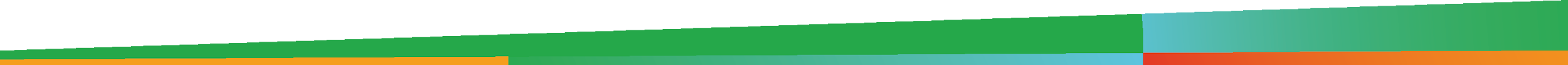 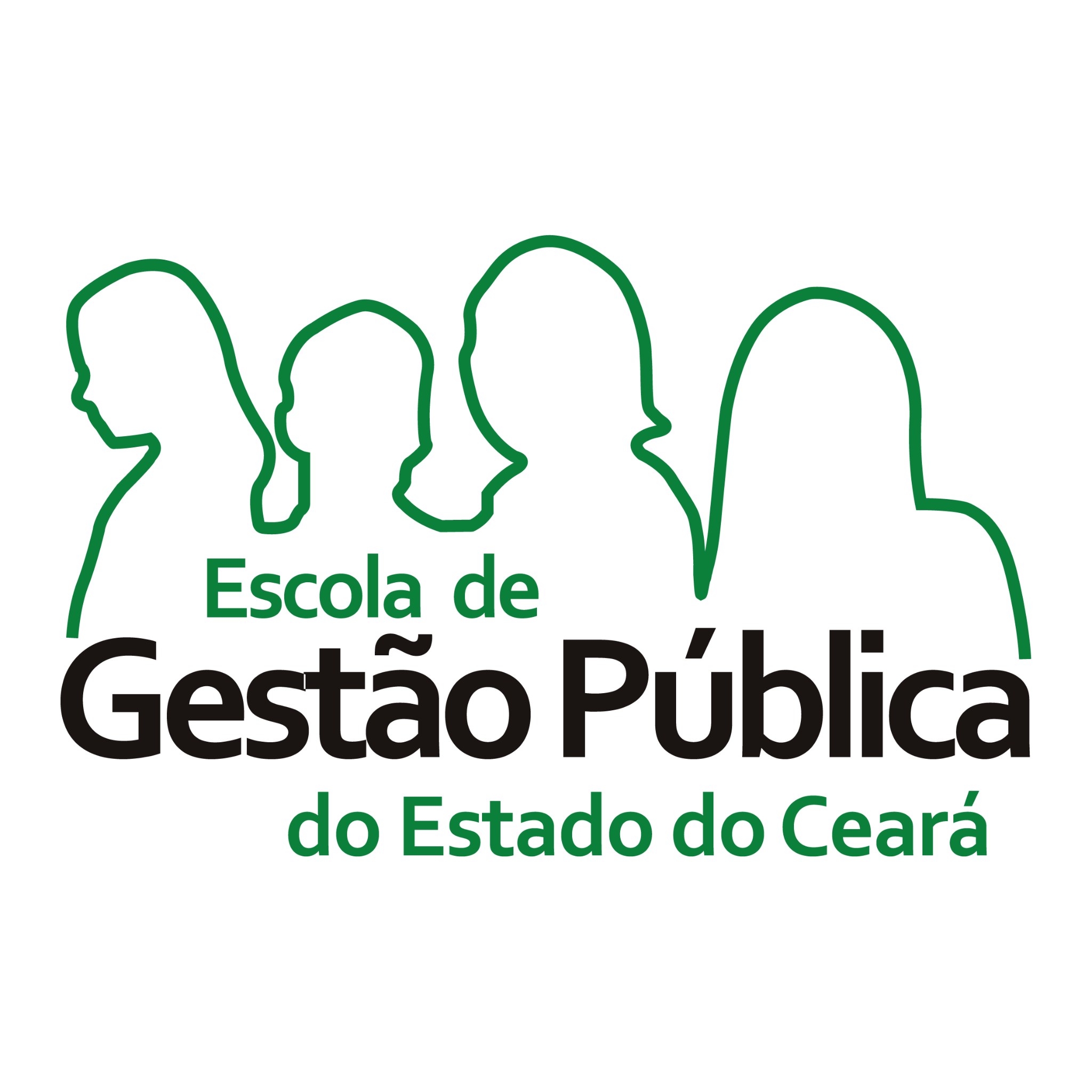 COMO ACESSAR?
egp.ce.gov.br
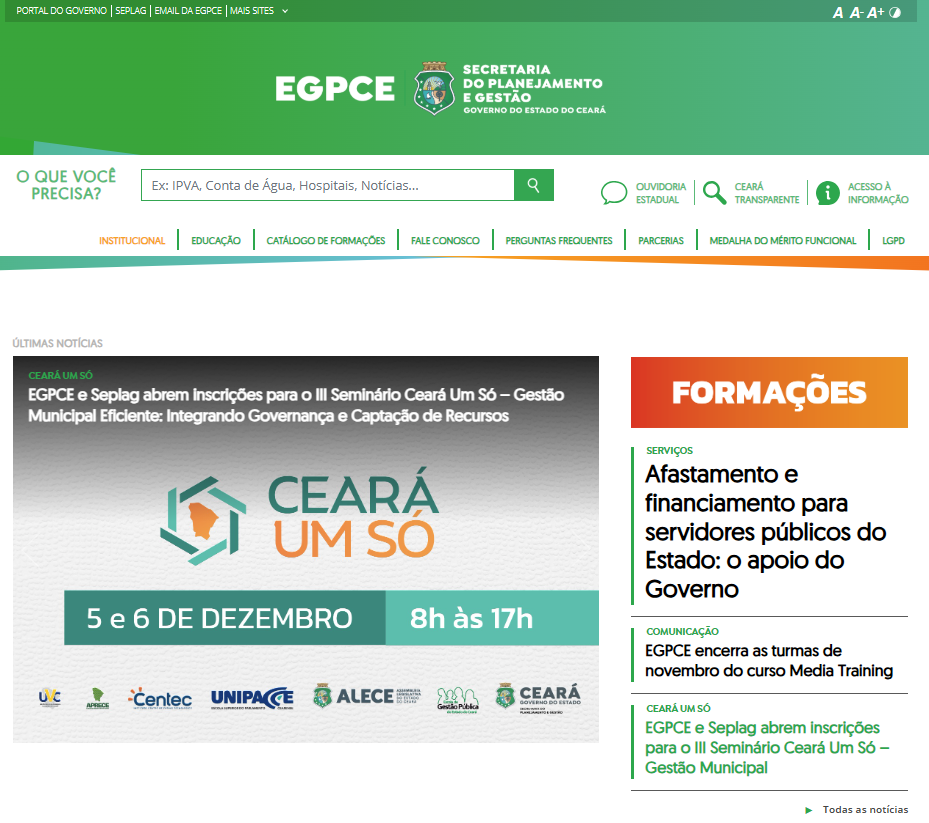 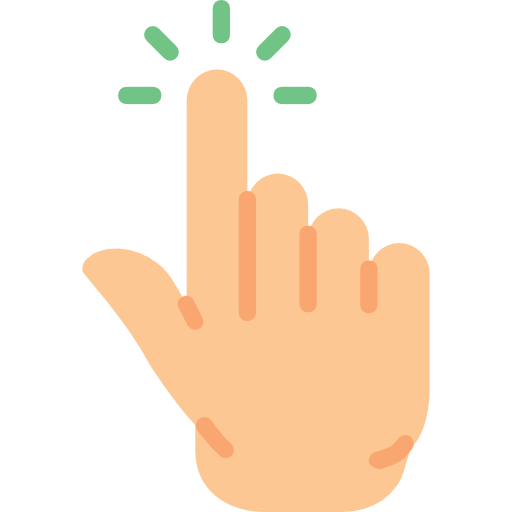 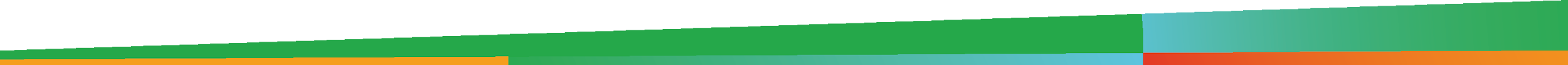 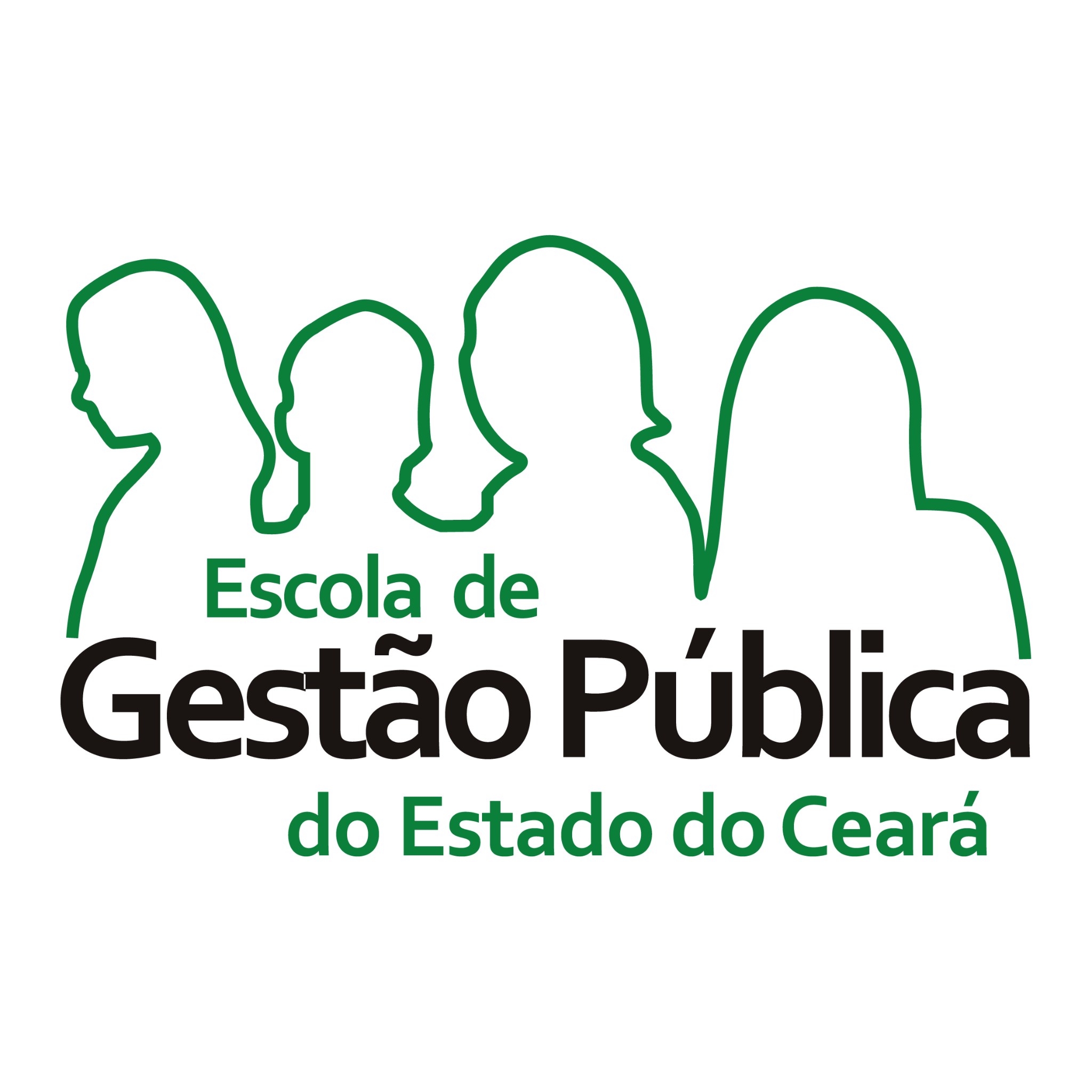 COMO ACESSAR?
escola.egp.ce.gov.br
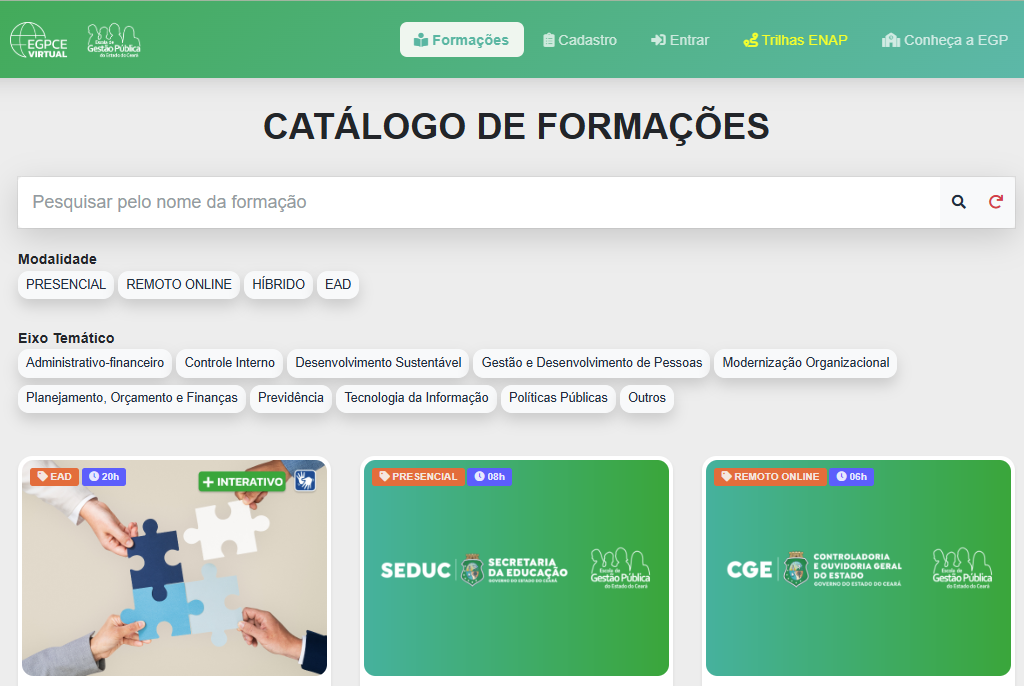 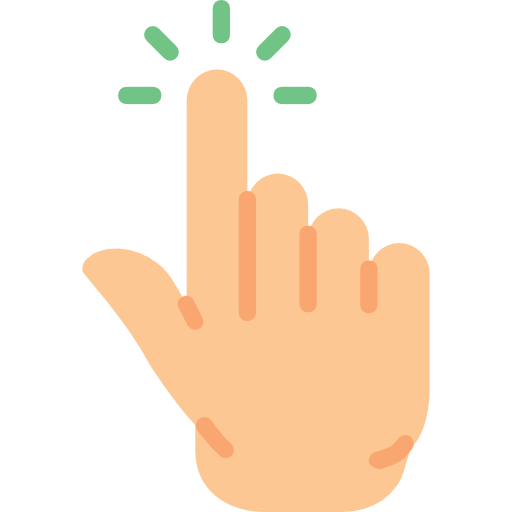 ACESSE AQUI:
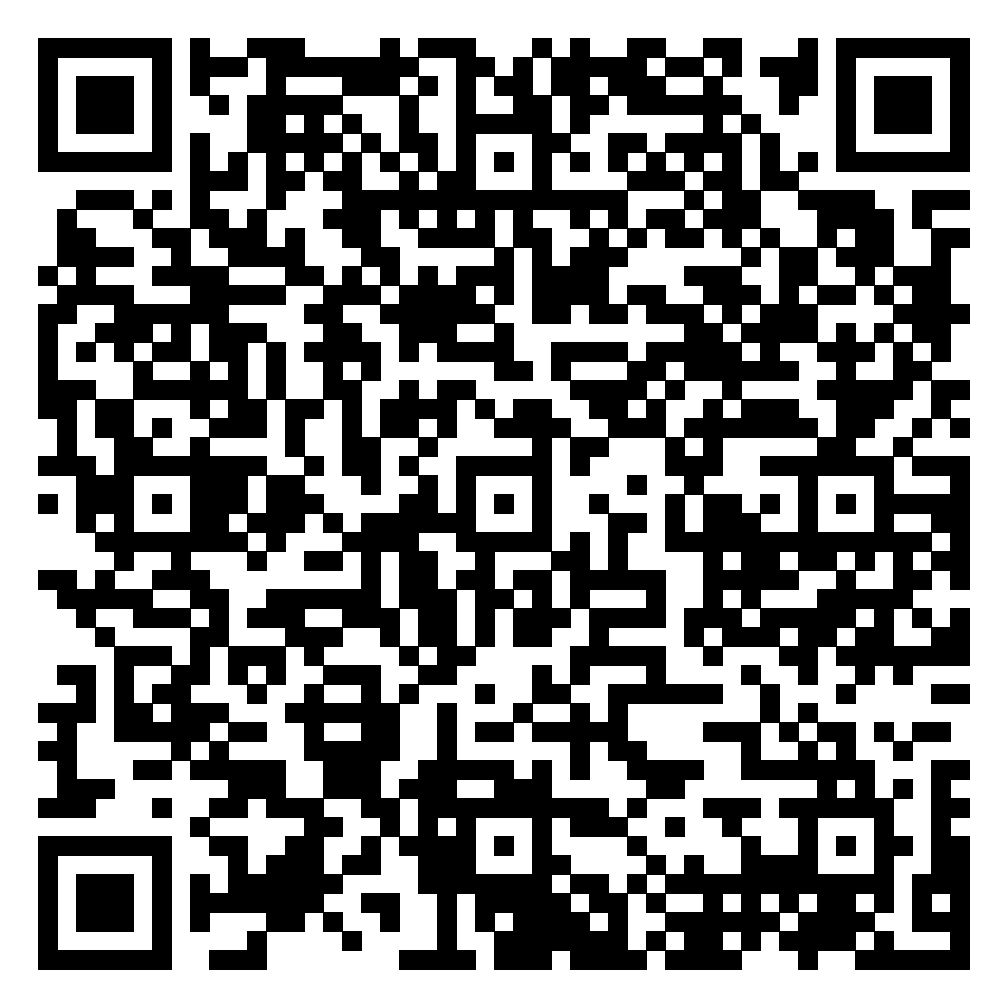 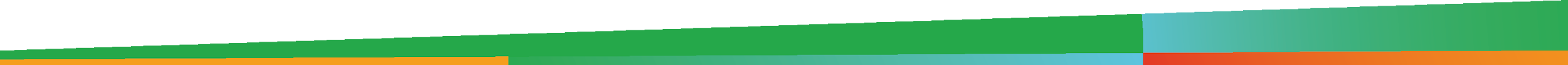 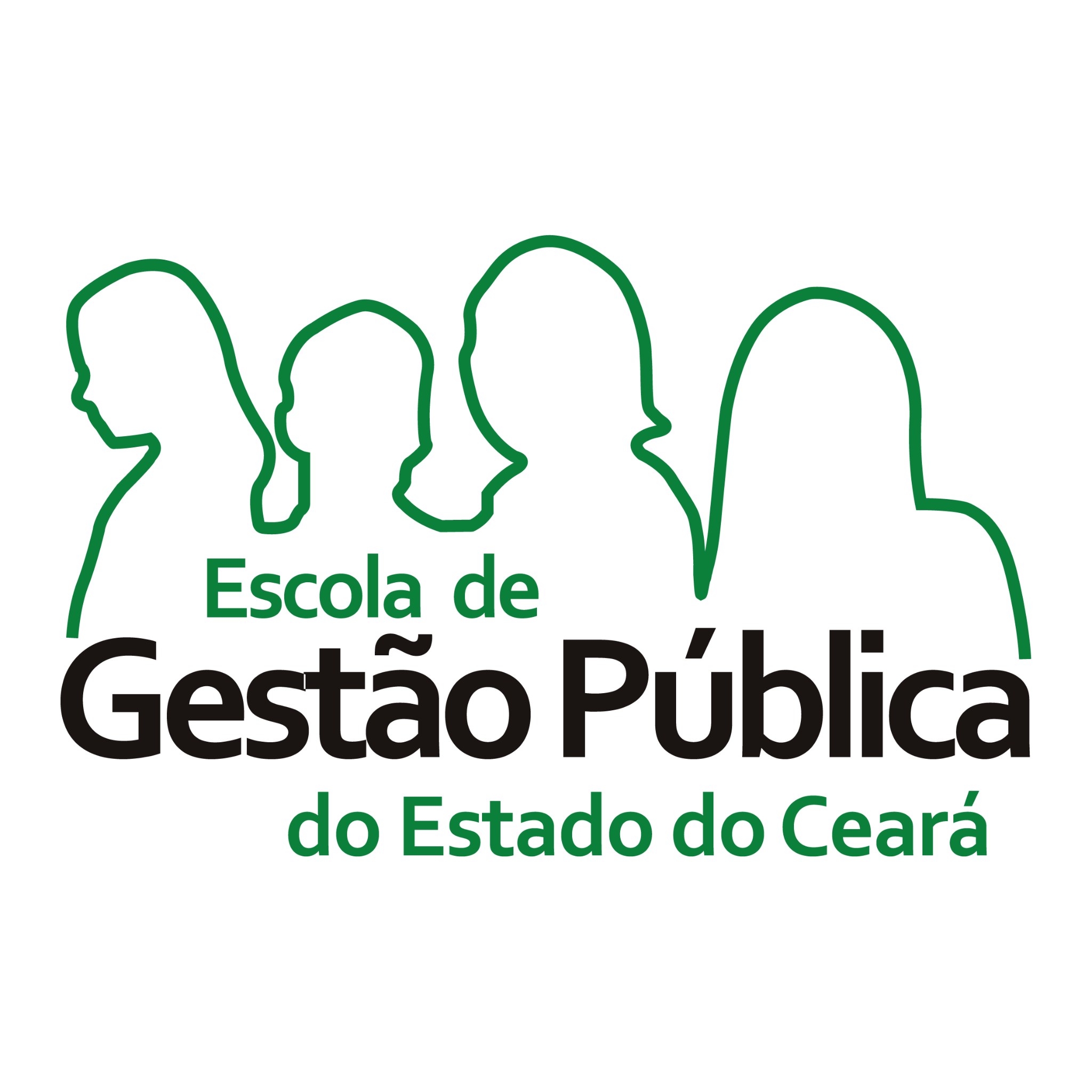 COMO ACESSAR?
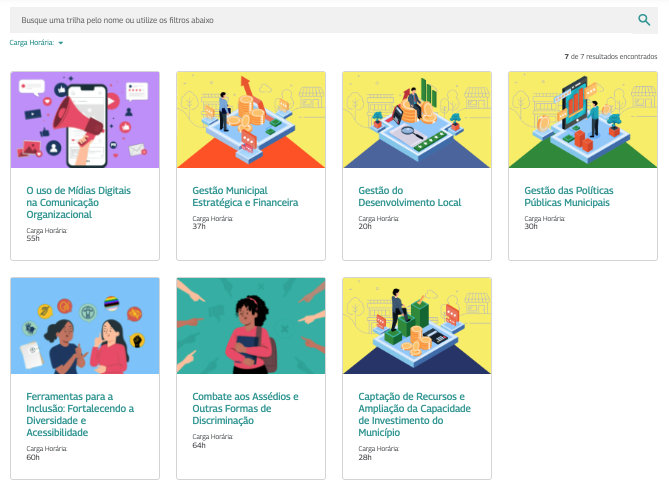 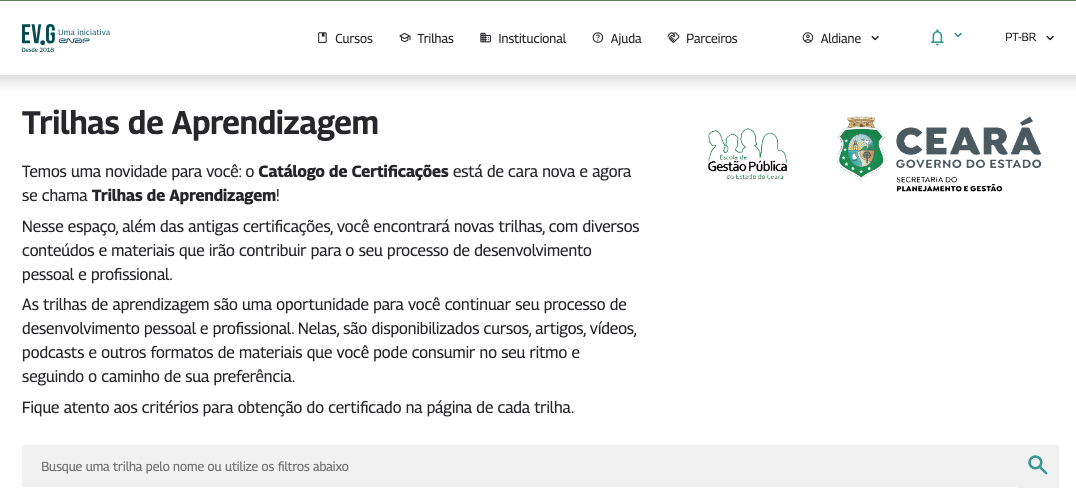 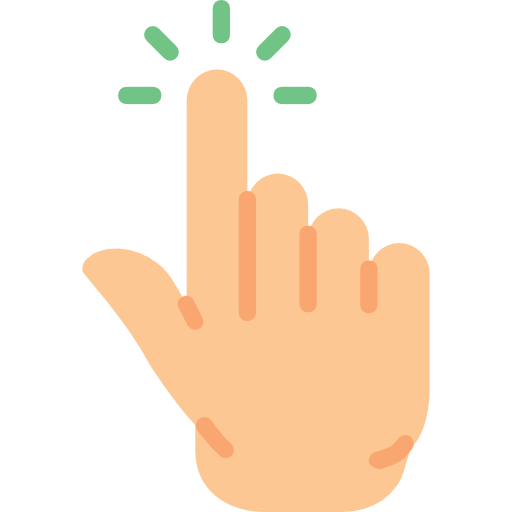 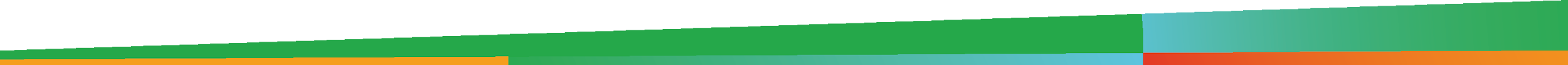 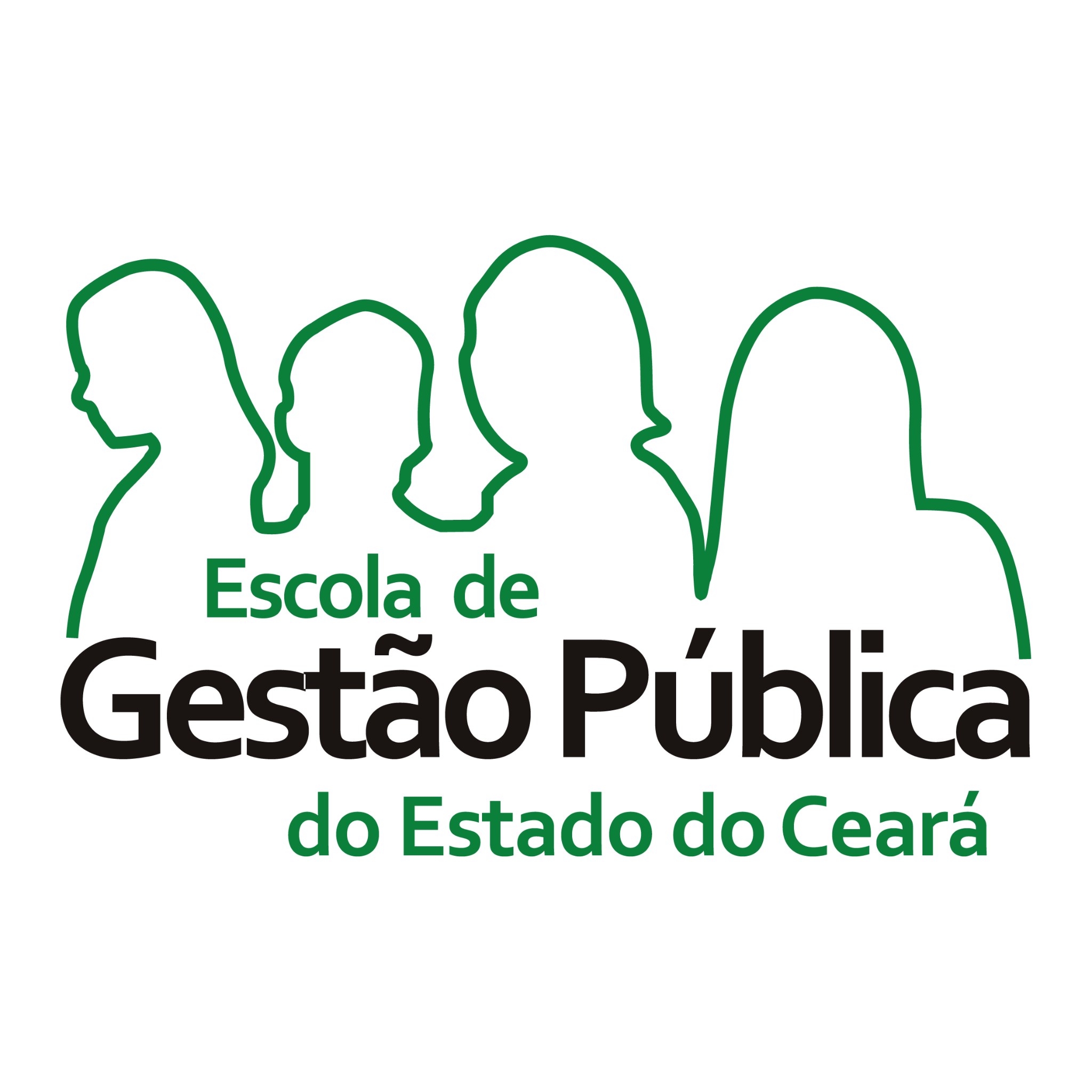 CURSOS EAD
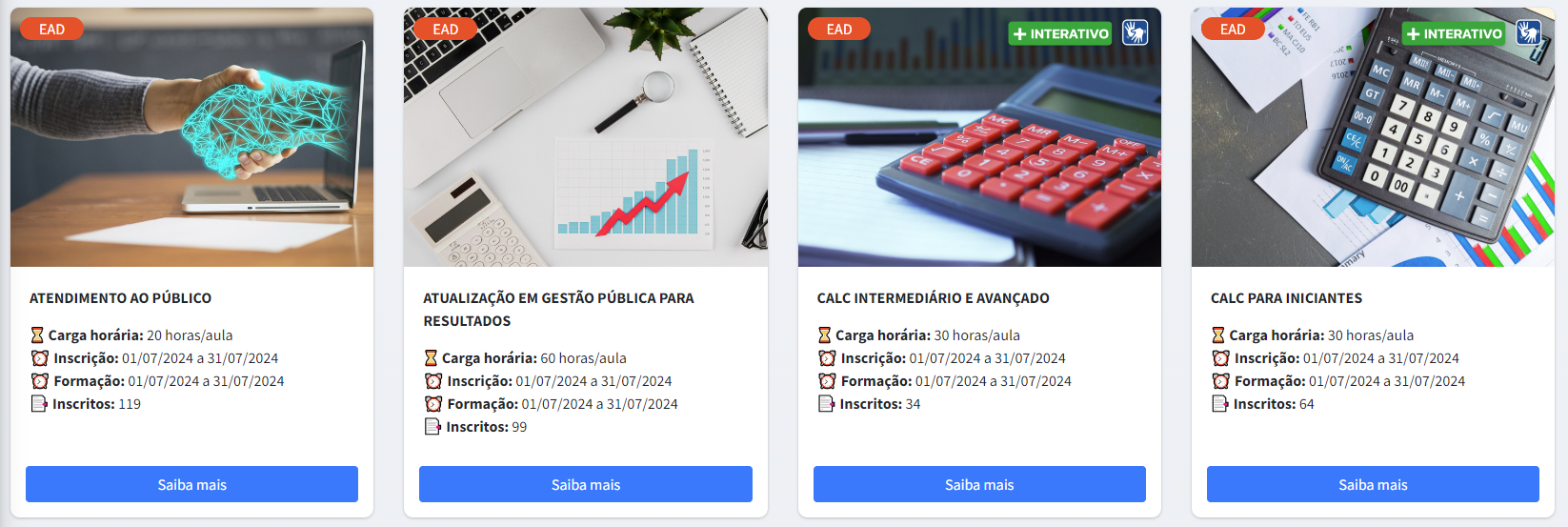 28
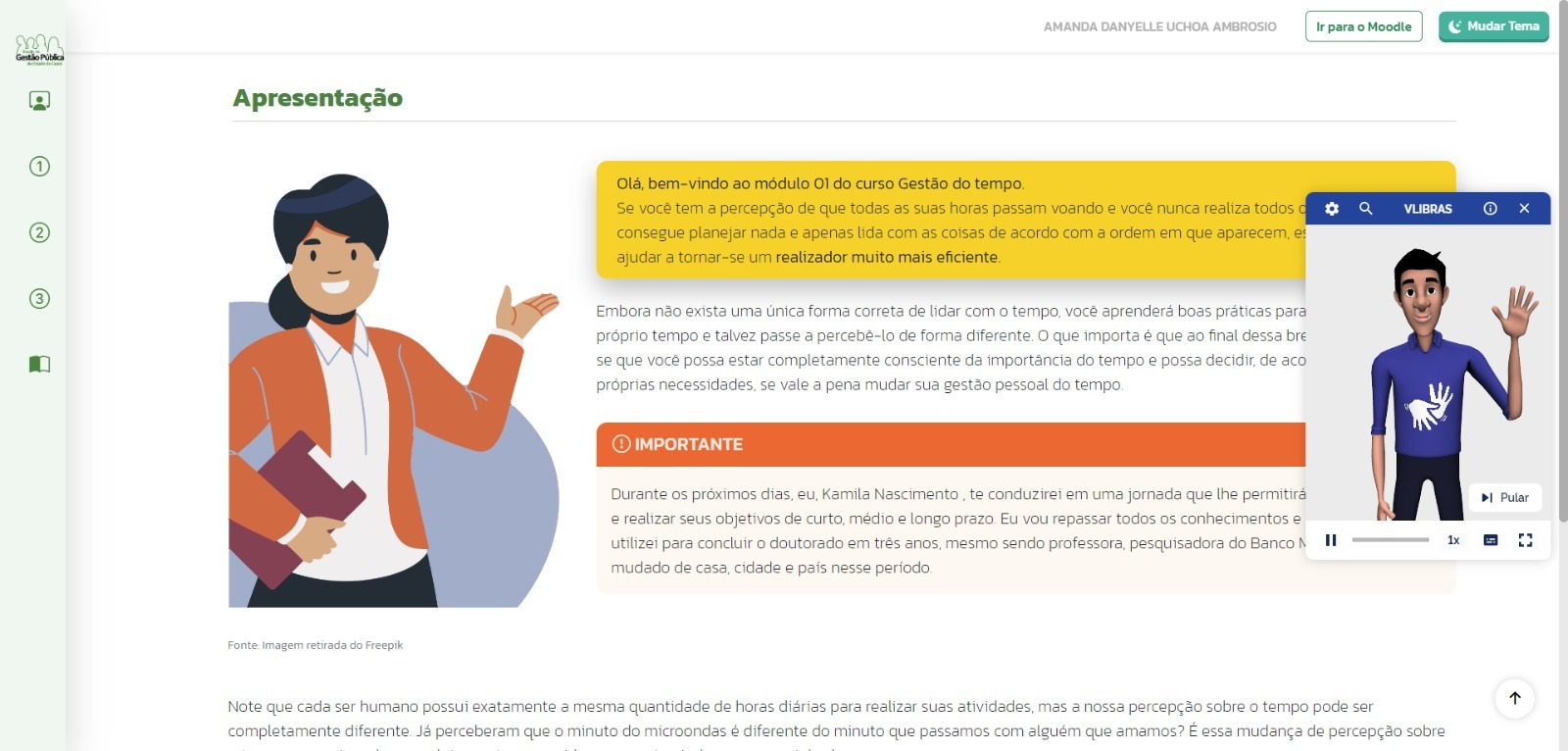 Com recursos de tecnologia assistiva - VLIBRAS e novos recursos visuais
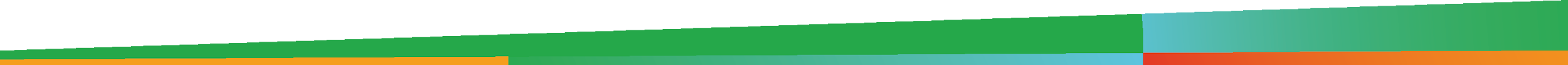 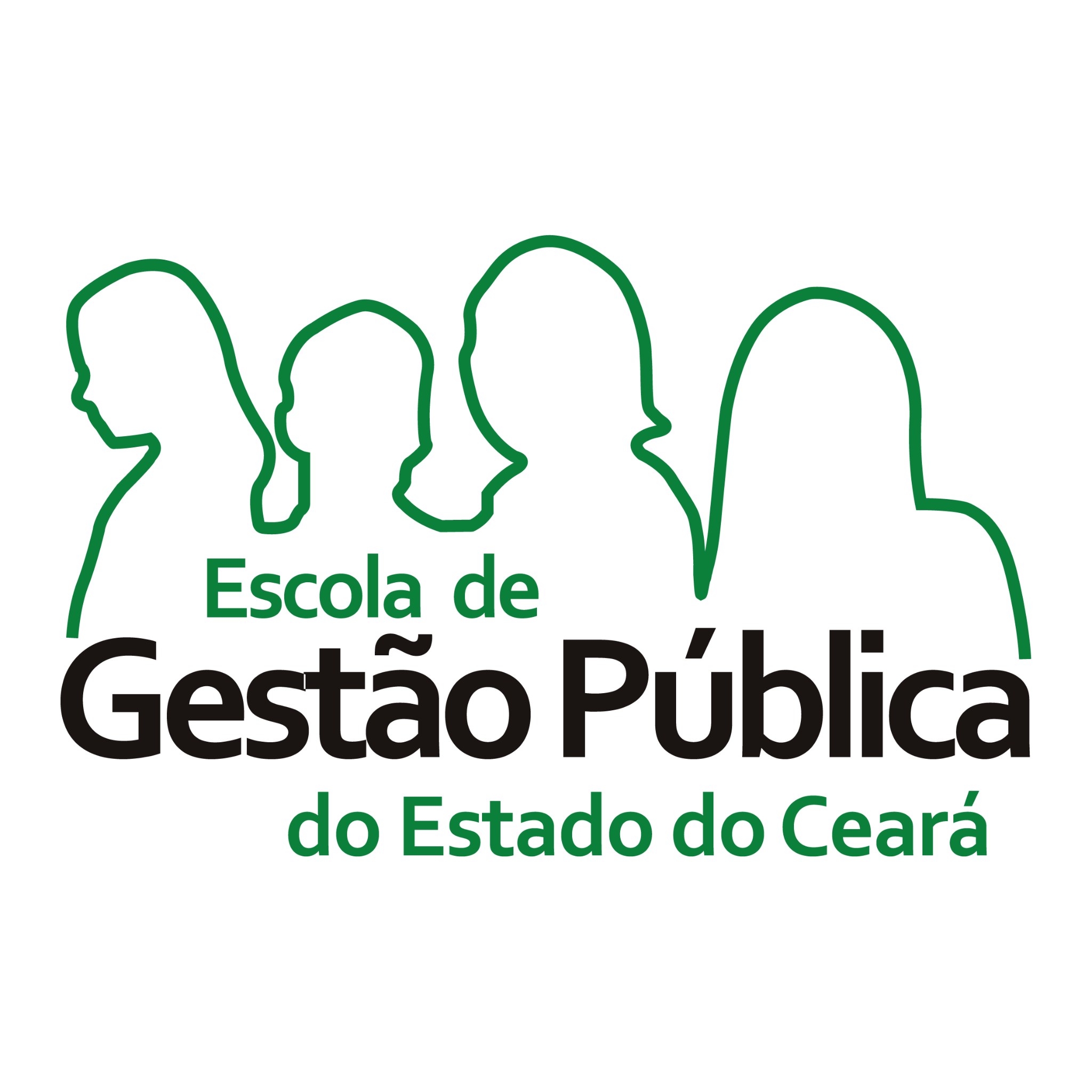 DIVULGAÇÃO
@egpce
egp.ce.gov.br
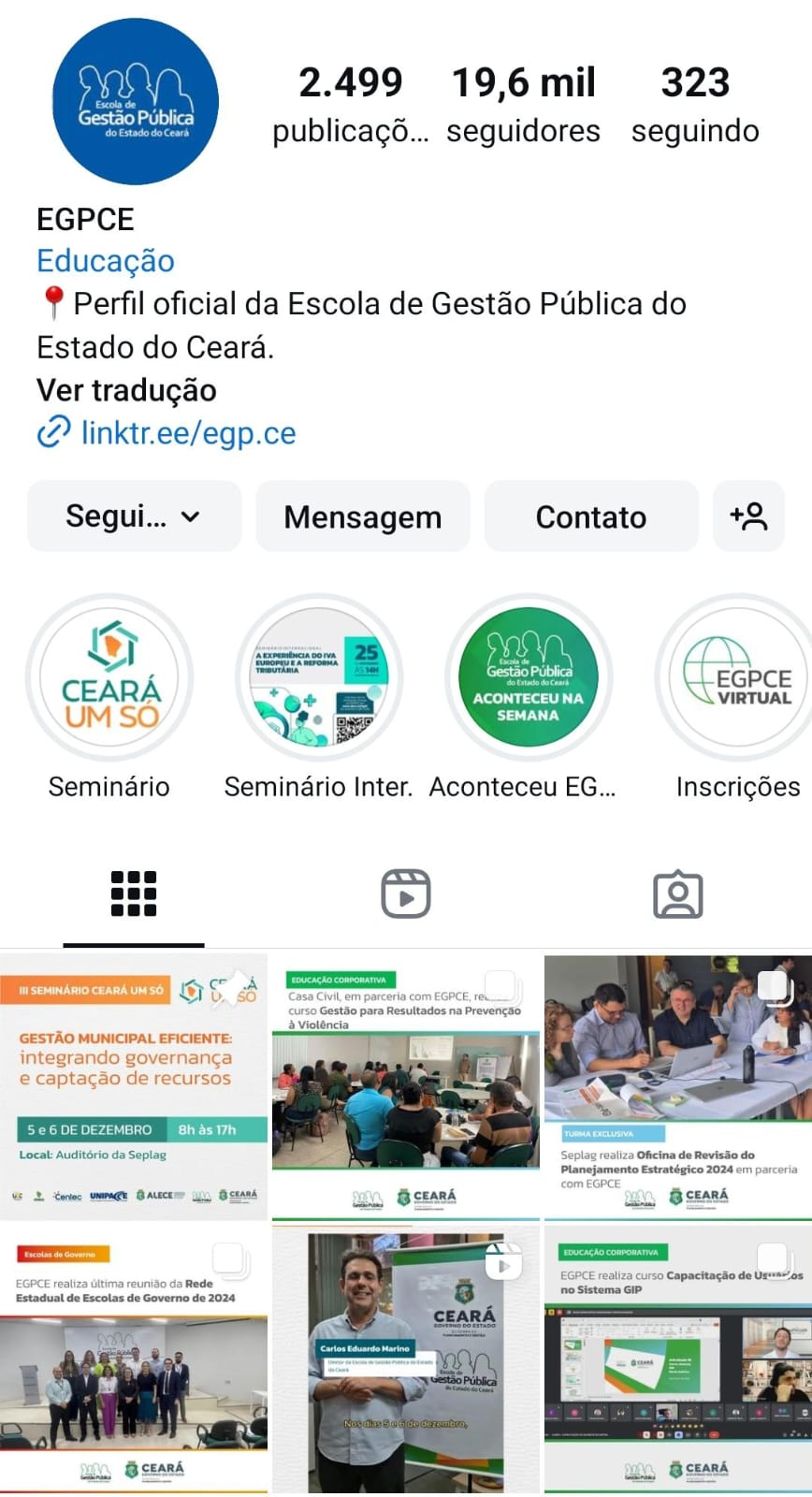 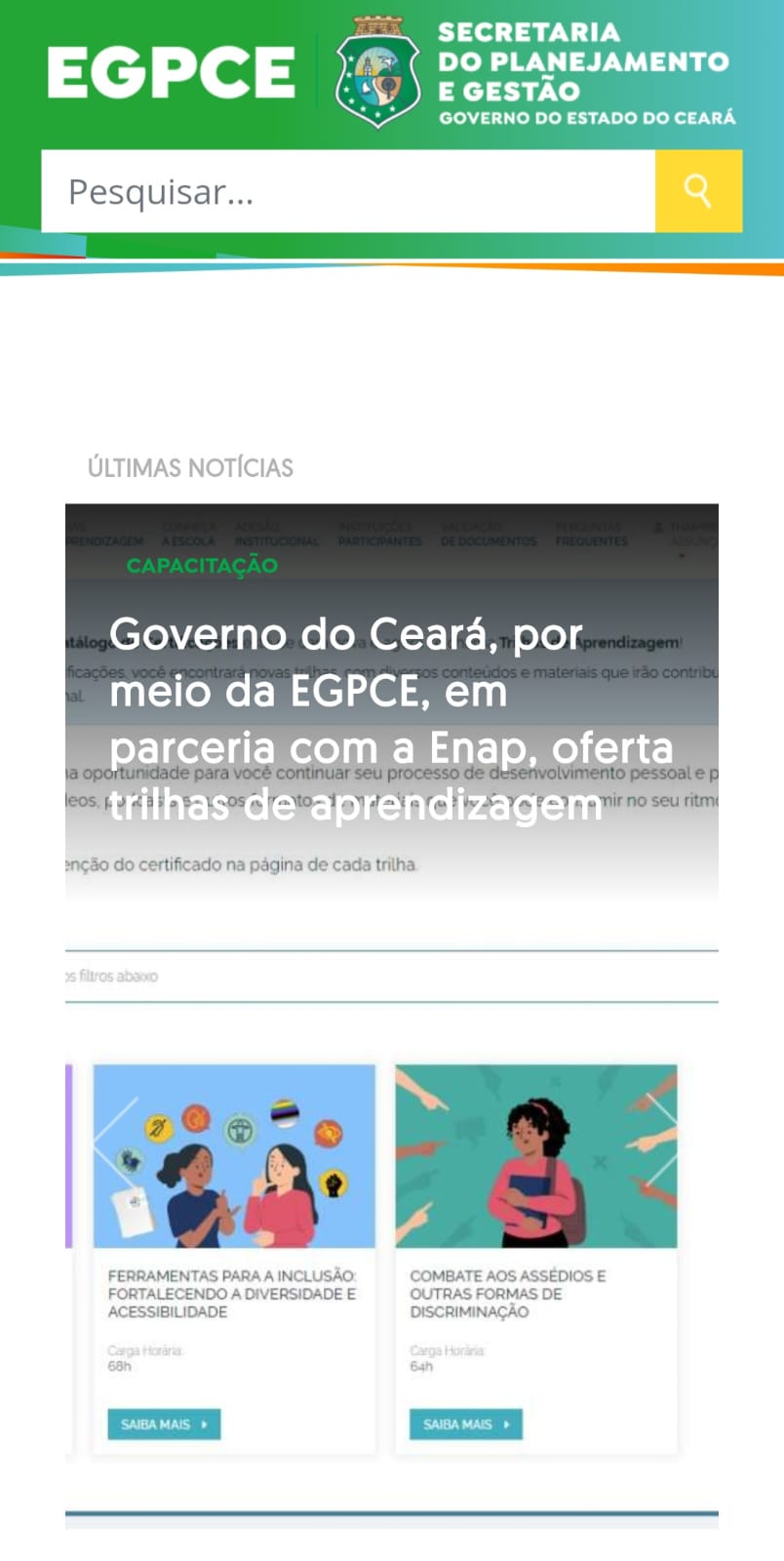 ACESSE AQUI:
ACESSE AQUI:
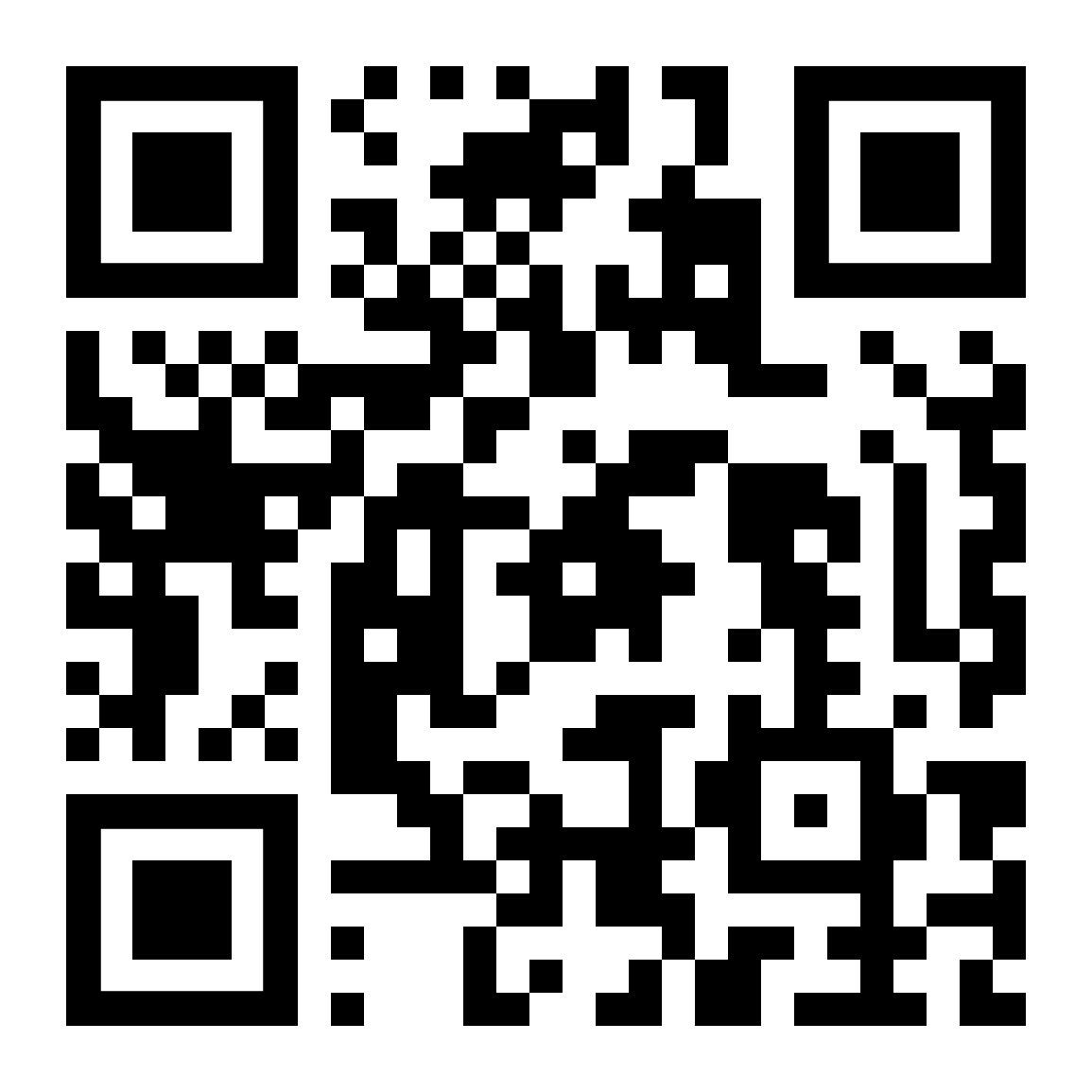 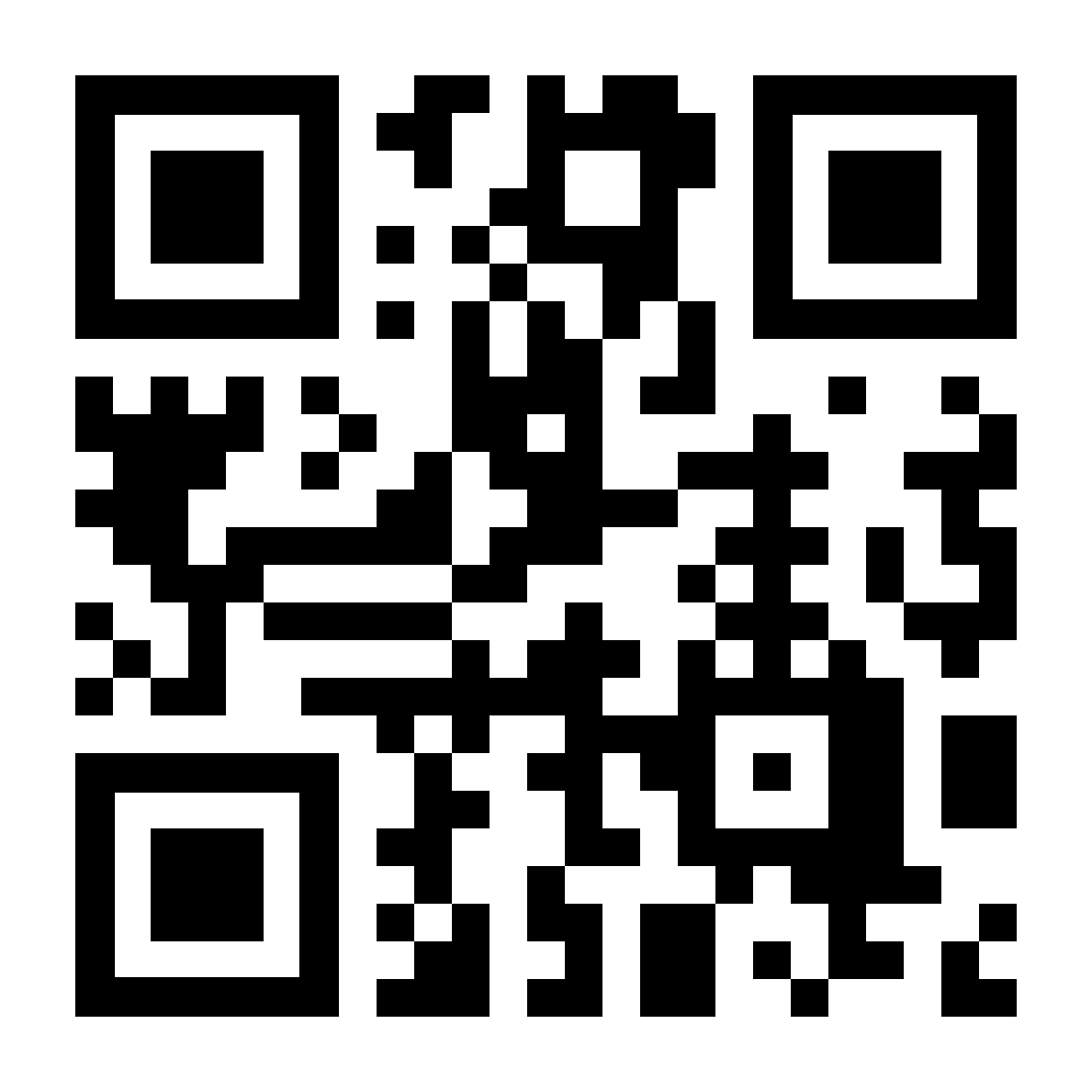 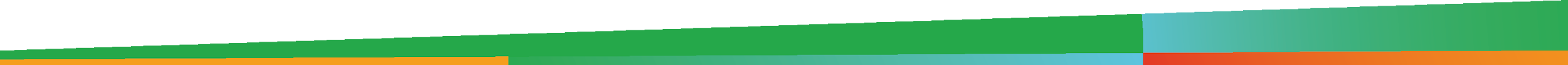 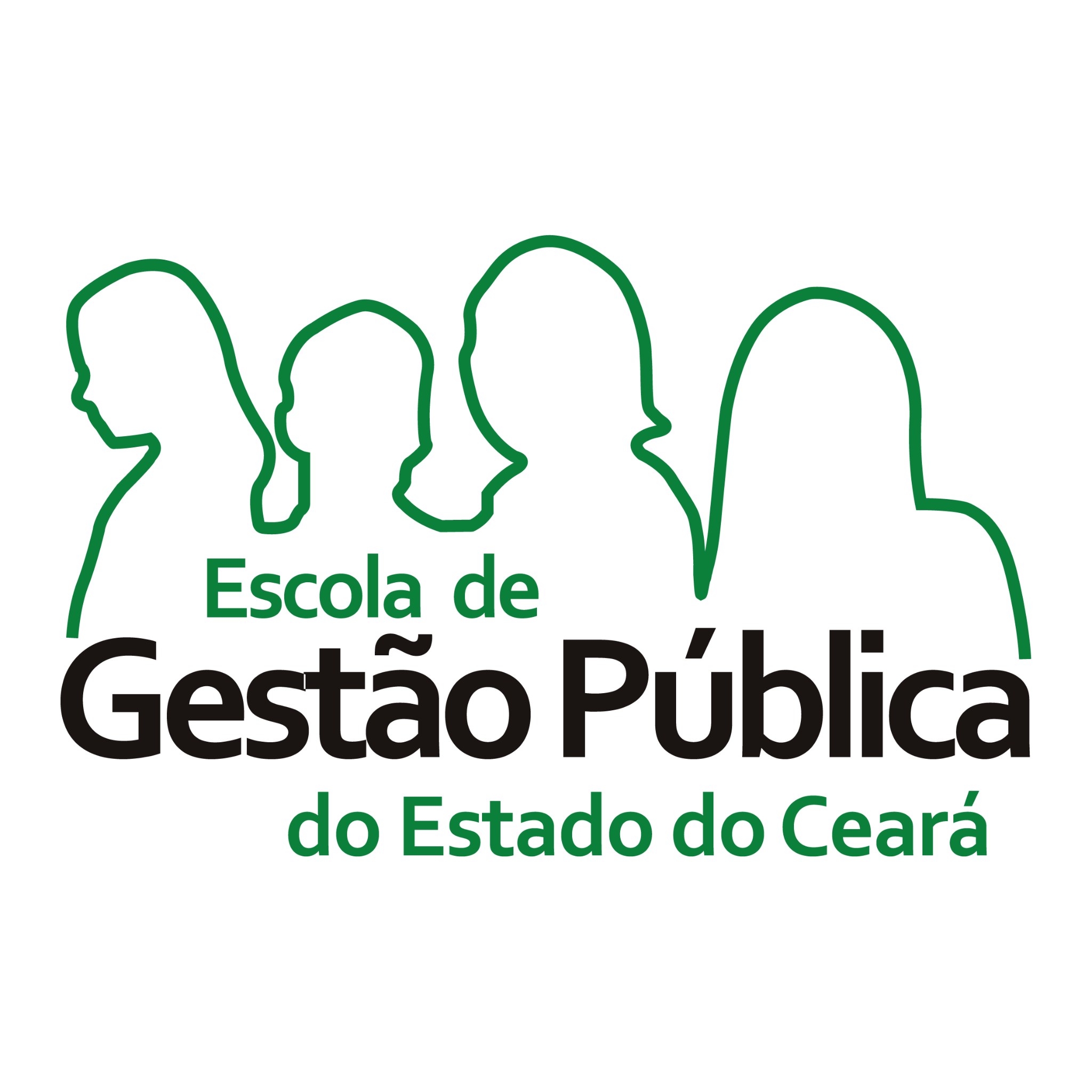 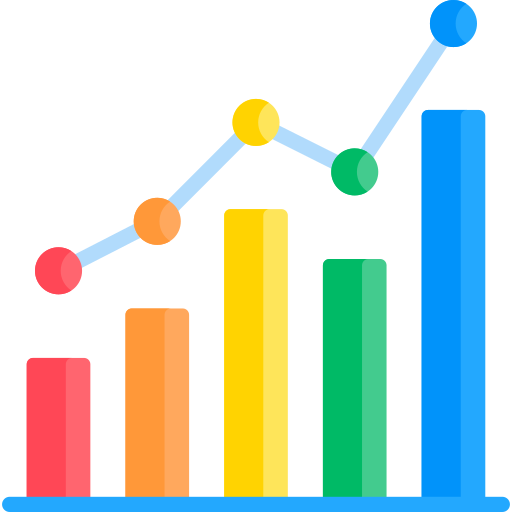 NÚMEROS
EGPCE
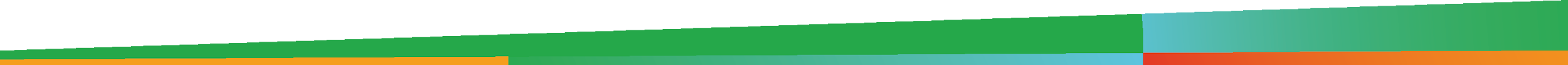 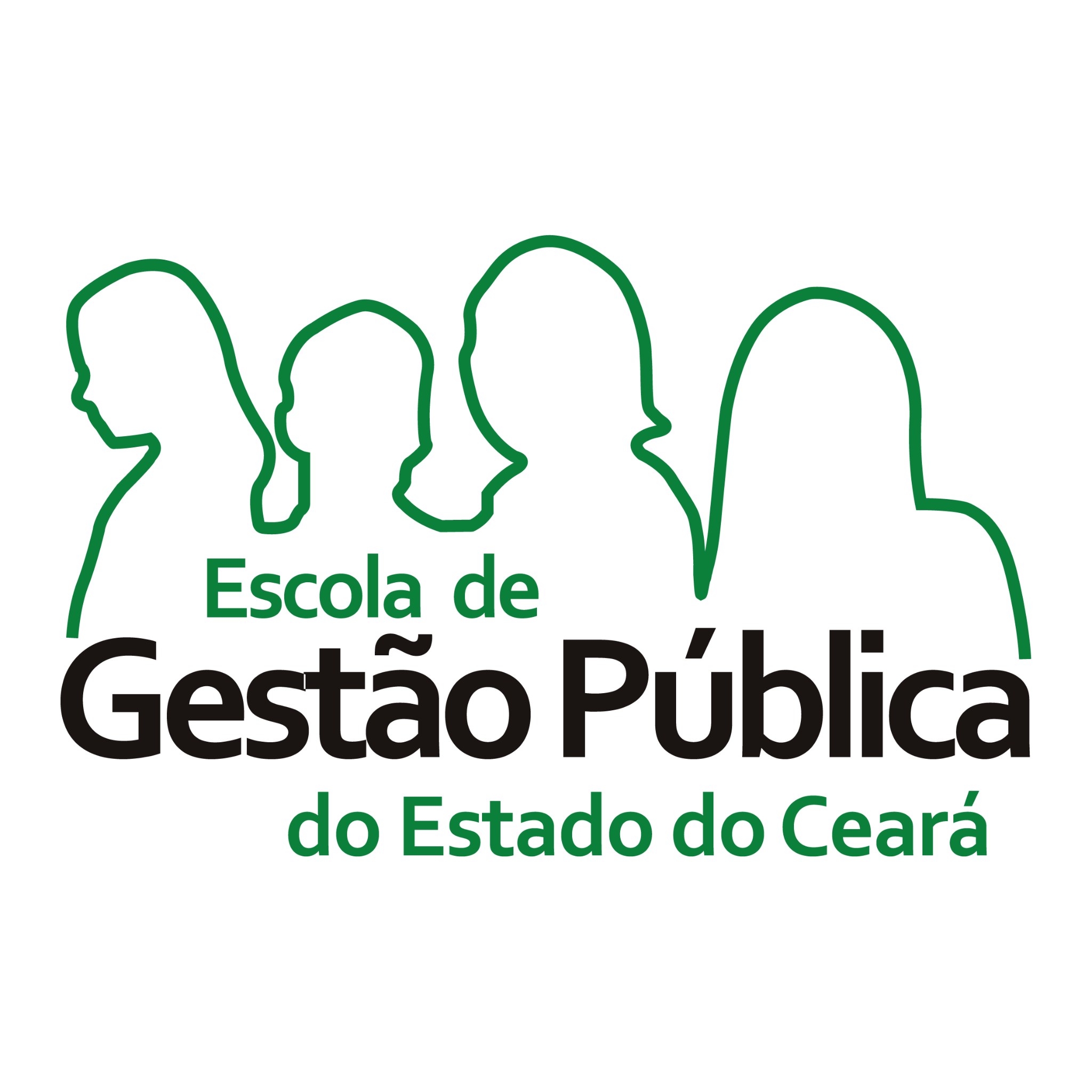 Incremento do Alcance das Formações
910.897
818.790
449.891
Horas-aula de Formação
2022
2023
2024
(JAN - NOV)
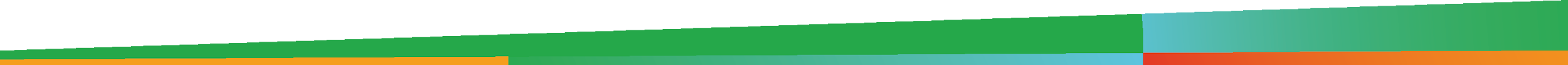 28.020
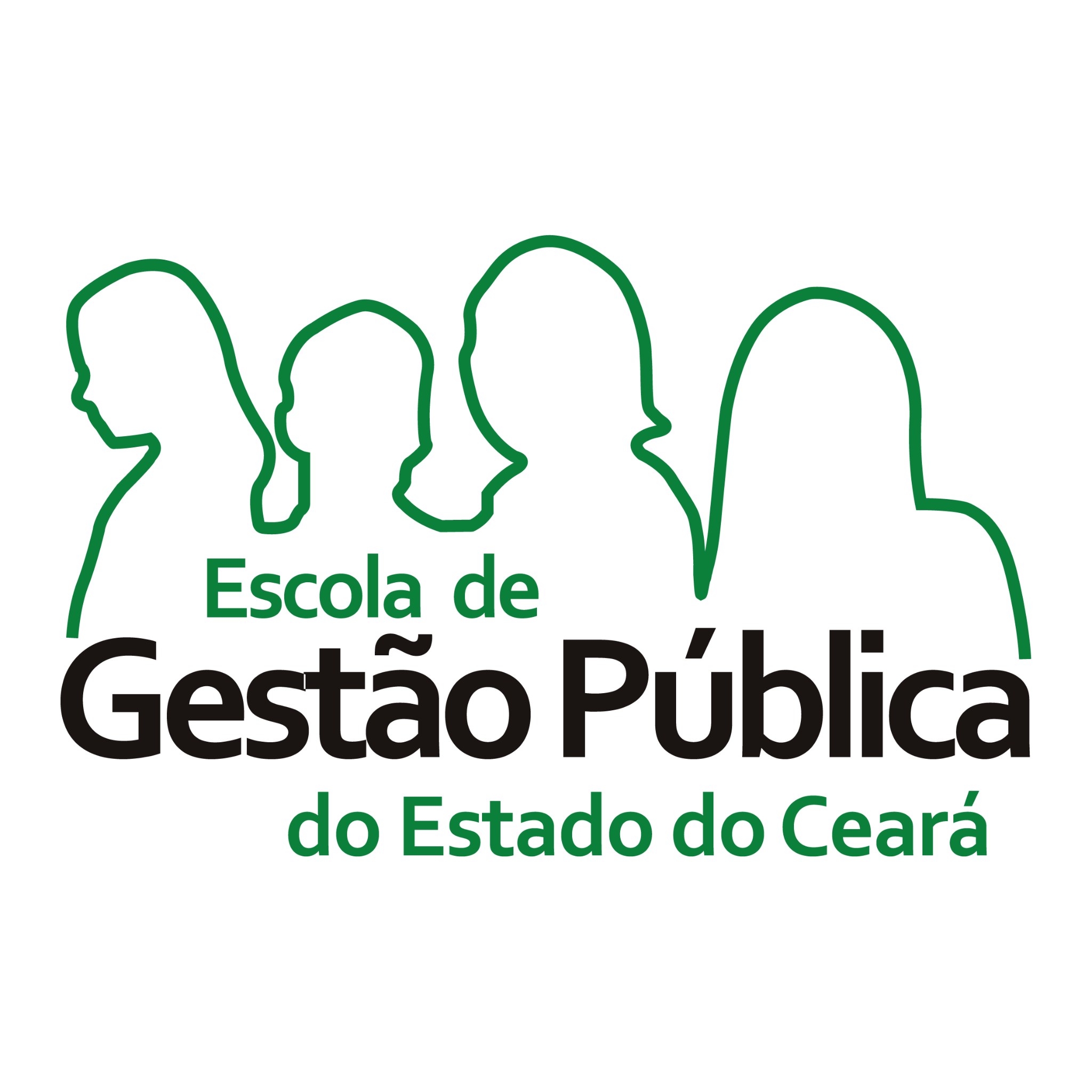 APROVAÇÕES POR MODALIDADE
(MARÇO A NOVEMBRO - 2024)
EAD
18.498
5.597
PRESENCIAL
3.254
REMOTO ONLINE
HÍBRIDO
671
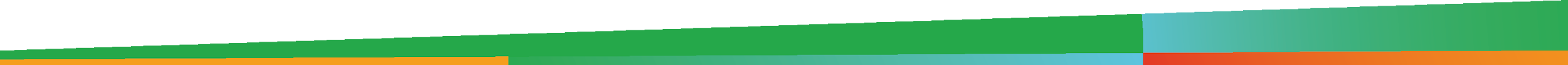 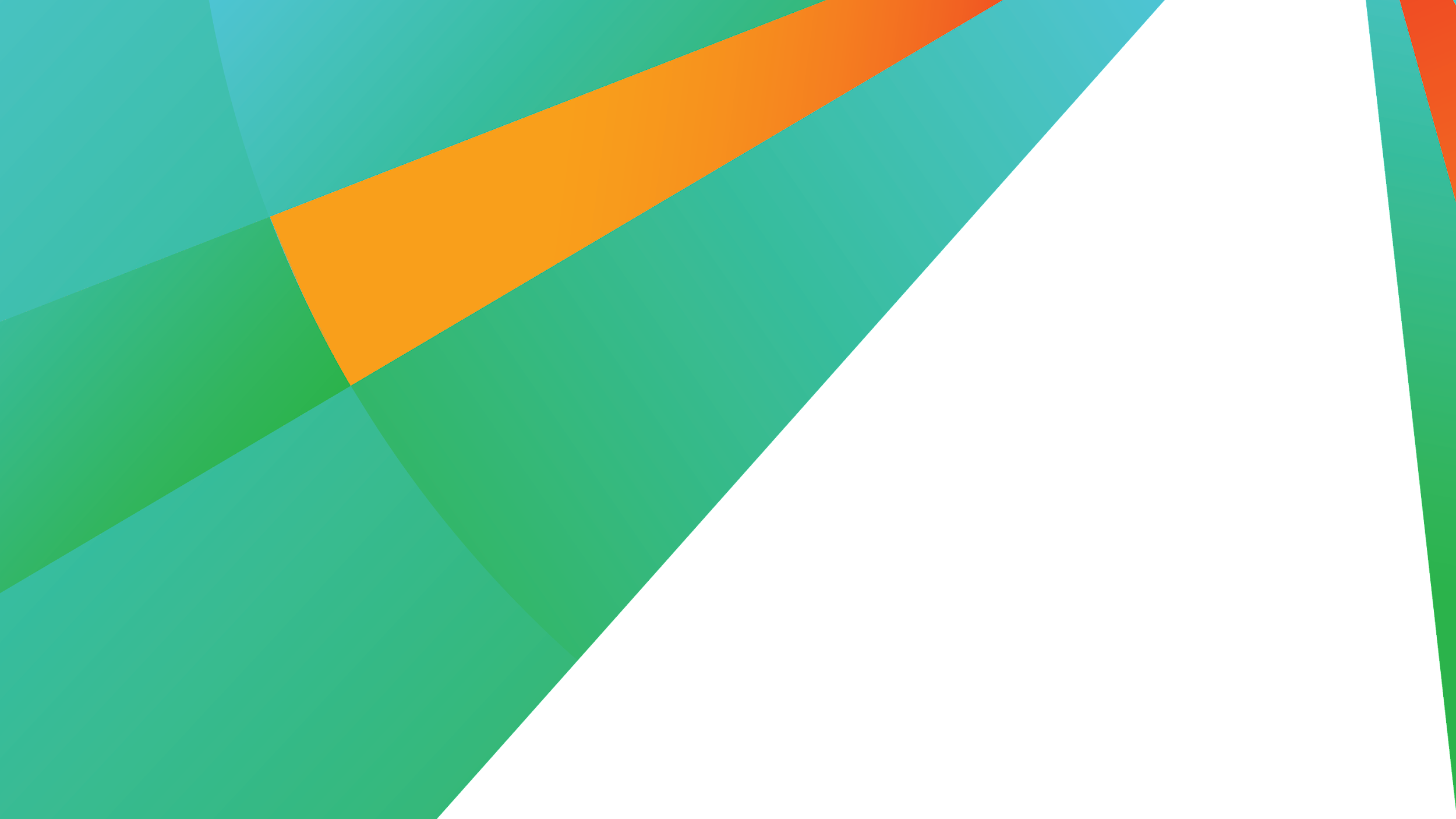 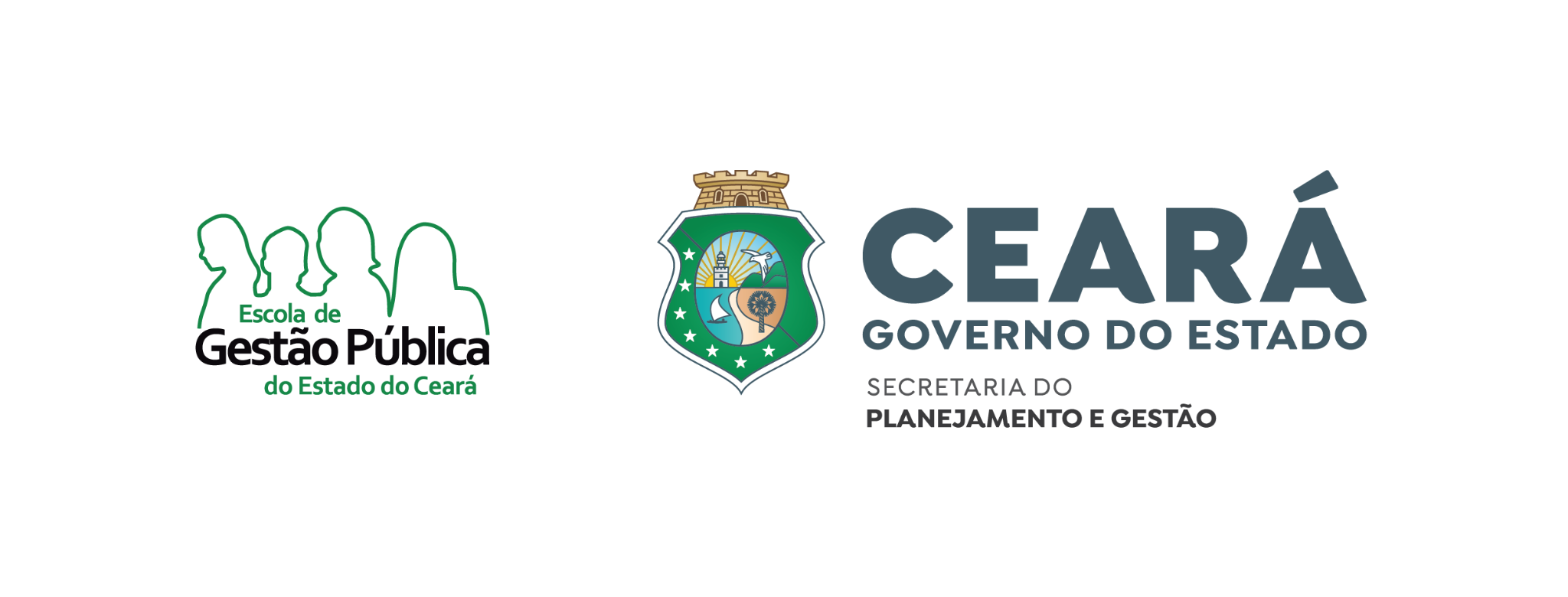 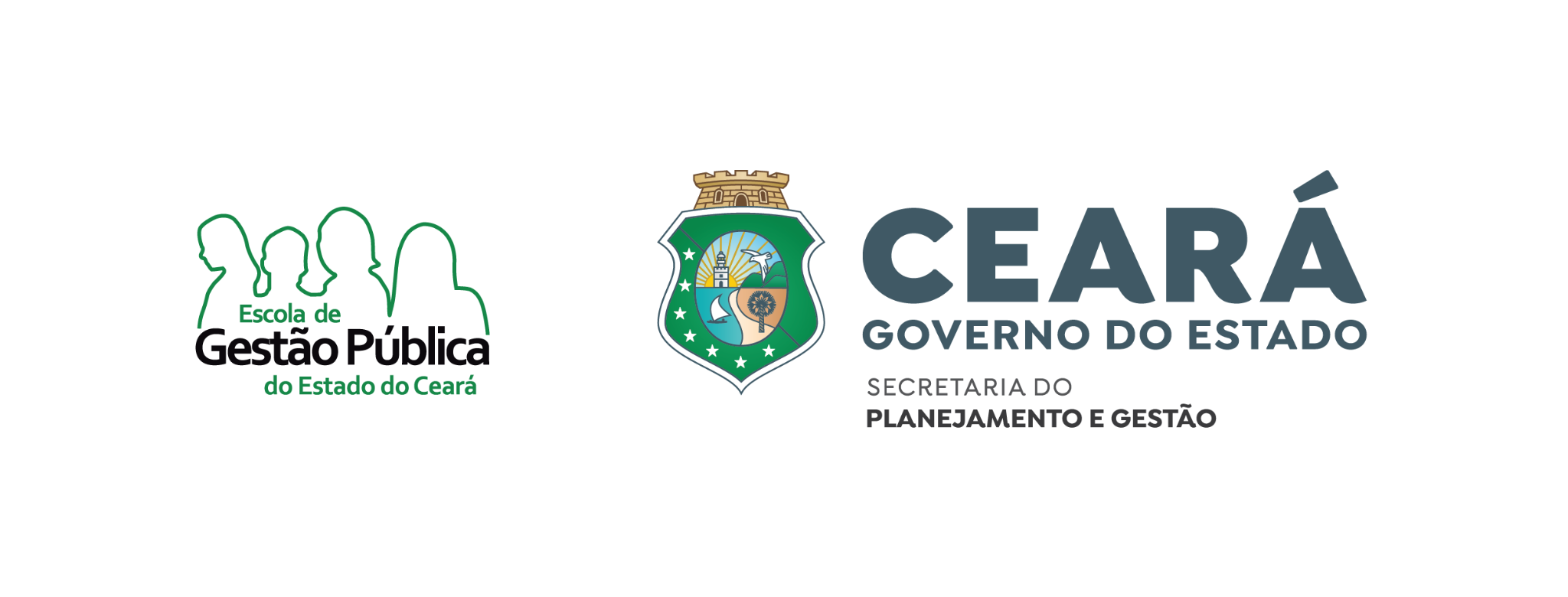